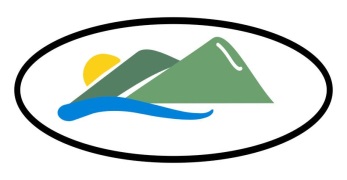 semináře pro žadatele – Prorodinná OpatŘení
Relevantní části převzaty z MPSV, Oddělení projektů CLLD
19.3.2019 Chotěboř, Sladovnická 198
Projektová žádost clld v opz
Příprava žádosti o podporu
PROJEKTOVÝ ZÁMĚR
Co chceme a můžeme změnit? 
Jak toho chceme dosáhnout?
Jak ověříme, že jsme byli úspěšní?
1. Co chceme a můžeme změnit? 
Definování konkrétních problémů (identifikování potřeb cílové skupiny), které chceme a jsme schopni projektem změnit.
Doporučení:
jedna z nejdůležitějších částí žádosti, neodbývejte ji,
nemudrujte, nefilosofujte, nebásněte, buďte konkrétní a exaktní: čísla, data,
soustřeďte se na ty potřeby, které korespondují s cíli a aktivitami projektu, a tuto vazbu prokažte,
držte se cílové skupiny/cílových skupin,
odvolejte se na analytické materiály, dejte je do přílohy,
odvolejte se na strategické dokumenty, dejte je do přílohy.
3
[Speaker Notes: Příprava žádosti o podporu:
Zásadní pro kvalitu projektu je jeho tzv. intervenční logika. Tím se rozumí vzájemná soudržnost a provázanost identifikovaných problémů, definovaných cílů a navrhovaných opatření/aktivit. 
 
První fází přípravy projektu je projektový záměr, který zpravidla navazuje na výsledky analýzy či studie identifikující nějaký problém či nedostatek, potřebu nebo zájem, pro jehož řešení či naplnění by byla realizace projektu vhodná.) Doporučujeme si záměr projektu napsat. Formulace záměru v písemné podobě většinou napomůže zpřesnit váš původní nápad a ujasnit si, čeho chcete projektem dosáhnout.]
Příprava žádosti o podporu
1. Co chceme a můžeme změnit? 
Součástí definice problému je vždy také specifikace cílové skupiny projektu, tj. osob, kterých se problém týká.
Doporučení:
vymezení a charakteristika CS: vymezená věkem, pohlavím, etnicitou, územím, kulturou, socioekonomickým postavením, jinak definovanou skupinovou příslušností, jako je např. dlouhodobá nezaměstnanost,
čím ostřeji vymezená, tím lépe (bezbřehost napovídá, že nevíte pořádně, co chcete, a tak chcete dělat všechno pro všechny),
projekt může mít více CS, pak ale u každé je třeba zvlášť popsat potřeby,
charakteristika selektivní: znaky, trendy, problémy, jež chcete řešit v projektu vazba na potřeby CS,
projekt musí prokazatelně korespondovat s potřebami CS, na kterou je zaměřen = ideálně vyjmenujte potřeby CS a ke každé přiřaďte aktivitu projektu, kterou chcete danou potřebu naplnit,
jmenujte jen ty potřeby CS, které projektem hodláte naplňovat (ostatní potřeby můžete také zmínit, ale s vysvětlením, proč je projekt neřeší, případně že je řešíte v projektu jiném).
.
4
[Speaker Notes: V kontextu OPZ, které se zaměřuje na lidské zdroje, je součástí definice problému vždy také specifikace cílové skupiny projektu, tj. osob, kterých se problém týká.]
Příprava žádosti o podporu
1. Co chceme a můžeme změnit? 
Cíl projektu musí být:
	1) reálně dosažitelný v daném čase a za daných podmínek,
	2) měřitelný, aby bylo možné po ukončení projektu prokázat jeho naplnění 	    pomocí kvantifikovaných údajů.
Cíle projektu dělíme na:
	1) Hlavní = “globální změna“, ke které projekt přispívá - formulován obecněji, 
	2) Specifické = konkrétní změny, které projekt přinese (SMART).

Doporučení:
při vytyčování cílů vycházejte z potřeb (inverzně: problémů), které jste si předem definovali: splnění vytyčeného cíle = naplnění definované potřeby (= odstranění popsaného problému),
dbejte na dosažitelnost cílů (již při vytyčování cílů musíte mít představu o aktivitách),
dbejte na měřitelnost cílů (při formulaci cílů se ptejte, zda splnění takto formulovaného cíle lze nějak prokázat/změřit).
5
Příprava žádosti o podporu
2. Jak toho chceme dosáhnout?
V rámci přípravy projektu je nutné definovat aktivity (strategii), kterými bude projekt realizován.
Aktivity mají být prostředkem k dosažení cíle projektu, mezi cíli a klíčovými aktivitami musí být propojení. 
Doporučení:
vedou k plnění cílů, jsou prostředkem, nástrojem, ne cílem samotným,
udržujte vazbu potřeby – cíle – aktivity,
v projektu nemají co dělat aktivity, u kterých neprokážete, že slouží k naplnění cílů, ať už přímo nebo podpůrně,
tvoří tělo projektu,
to, co se bude vlastně s cílovou skupinou a pro cílovou skupinu dělat, 
konkrétní rozpis prací: kdo, kdy, co, jak, s kým, kde, jak často bude dělat, 
shluky podobných dílčích aktivit = klíčové aktivity (seřaďte v žádosti chronologicky nebo v nějaké jasné logice), 
např. pracovní a bilanční diagnostika, pořádání příměstských táborů pro děti pracujících rodičů.
6
Příprava žádosti o podporu
3. Jak ověříme, že jsme byli úspěšní?.
Základním nástrojem jsou indikátory OPZ.
U indikátorů se setkáváme s dělením na: 
	1) Výstupy = indikátory se závazkem,
	2) Výsledky = indikátory bez závazku, ale je nutné je sledovat.
Doporučení:
každá aktivita musí mít nějaký konkrétní, měřitelný a dokladovatelný výstup,
indikátory jsou ukazatele úspěchu, naplnění cíle, a to v předem stanovené míře, např. 5 rekvalifikovaných osob – doloženo smlouvami s účastníky a prezenčními listinami.
V rámci přípravy projektu je dále nutné promýšlet veškerá možná rizika.
Doporučení:
pojmenujte rizika úspěšné realizace projektu,
popište způsoby eliminace těchto rizik či záložní strategie v případě, že se rizika naplní,
rozlište: rizika na straně cílové skupiny (např. demotivace, fluktuace, nepřipravenost),
	      rizika na straně realizátora (např. málo kreativní tým, nízká kvalifikace, 	    	      neznalost terénu, fluktuace),
	      vnější rizika (např. ekonomická krize, komunální volby).
7
[Speaker Notes: Musí existovat mechanismus pro posouzení dosažených výstupů a výsledků. 
 
U indikátorů se setkáváme s dělením na: 
a) Výstupy – údaje o tom, co vzniklo přímo během realizace dané aktivity projektu (např. počet vytvořených pracovních míst), závazné indikátory – při nesplnění sankce, instrumentální = vyjadřující použití nástroje, vztahují se k výstupům z aktivit nebo instrumentálně nastaveným cílům, váží se k aktivitám, např. počet účastníků rekvalifikačního kurzu, počet nově vytvořených služeb.
 
b) Výsledky – údaje o tom, co vzniklo díky realizaci dané aktivity, ale co nebylo závislé pouze na realizátorovi projektu (např. počet osob, které získaly kvalifikaci – kromě úsilí realizátora projektu, který musí s klientem pracovat a vytvořit mu šanci na získání kvalifikace, je výsledek závislý také na úsilí klienta), nejsou závazné, ale je nutné je vykazovat a sledovat, ukazují míru změny, naplnění cíle, např. počet zaměstnaných osob, počet absolventů rekvalifikace, počet osob, využívajících novou službu.
 
Rizika:
V rámci přípravy projektu je dále nutné promýšlet veškerá možná rizika. Identifikujte především ta rizika pro průběh realizace, která nebudou způsobena vnějšími okolnostmi a která můžete alespoň částečně eliminovat či si připravit možné varianty řešení situace, kdyby se riziko naplnilo. Je potřeba zdůraznit, že žádný projekt není bez rizik. 
 
Účelem je prokázat schopnost žadatele projekt zdárně realizovat i přes případné potíže a především připravenost těmto potížím předejít.
  
Příklady možných rizik projektu:
- nenaplnění počtu účastníků z cílové skupiny,
- nedostatek kvalifikovaného personálu pro zajištění realizace projektu,
- časové průtahy při realizaci (zejména u projektů, u kterých je realizace jedné aktivity podmíněna dokončením některé jiné aktivity),
- odstoupení partnera, resp. neplnění závazků partnera,
- nedostatek financí.]
Logický rámec projektové žádosti
Nástroj, který ve velmi koncentrované podobě obsahuje základní informace o projektu a zároveň ověřuje logiku projektu (vazbu mezi činnostmi, výstupy a cíli projektu).
Logický rámec umožňuje: 
organizaci a systemizaci celkového myšlení o projektu, 
upřesnění vztahů mezi cílem, účelem, výstupem a aktivitami projektu, 
jasné stanovení výkonnostních ukazatelů a kritérií, 
provádění kontroly dosažení cílů, účelu, realizaci výstupů a aktivit projektu, 
udržovat rychlý a srozumitelný přehled o obsahu, rozsahu a zaměření projektu.
Doporučení:
sestavuje se před samotným psaním projektu,
sepsání žádosti je pak mnohem jednodušší a hlavně je žádost správně strukturovaná a přehledná.
8
[Speaker Notes: Obecně platí, že žádost o podporu bude hodnocena podle kvality jejího obsahu, nikoli podle počtu stránek. Ve všech částech formuláře žádosti o podporu je vhodnější uvádět jasné a stručné informace, uvádět konkrétní údaje a nikoliv všeobecné fráze.

Při vytváření a následném ověření vnitřní logiky projektu a sladění jeho jednotlivých částí jsou používány různé projektové techniky. Nejčastější je logický rámec.
Je to postup, s jehož pomocí jsme schopni stručně, přehledně a srozumitelně popsat projekt na jednom listu A4.]
Projektová žádost clld v IS KP14+ (1. část)
Podání projektové žádosti v opz
Zřízení elektronického podpisu a datové schránky
Registrace do systému IS KP14+
Vyplnění žádosti o podporu
Finalizace žádosti o podporu
Podepsání a odeslání žádosti o podporu
10
[Speaker Notes: Nutné mít kvalifikovaný elektronický podpis (např. PostSignum České pošty) - platnost certifikátu je 1 rok.
Nutnost mít aktivní datovou schránku.]
Podání projektové žádosti v opz
PORTÁL IS KP14+
Produkční (ostré) prostředí (slouží pro realizaci OP, zadávají se pouze ostrá data)
https://mseu.mssf.cz  
Technická podpora IS KP14+ v rámci OPZ 
iskp@mpsv.cz
Provozní doba: v pracovních dnech od 8:00 do 16:00 hod. Reakci na váš požadavek garantujeme do 4 hodin v rámci provozní doby technické podpory od obdržení požadavku. Dotazy zaslané mimo provozní dobu budou řešeny nejpozději následující pracovní den.
Edukační video
http://www.strukturalni-fondy.cz/cs/Jak-na-projekt/Elektronicka-zadost/Edukacni-videa 
PŘÍRUČKY OPZ
http://www.esfcr.cz/dokumenty-opz 
Pokyny k vyplnění žádosti o podporu v IS KP14+ (v aktuálním vydání)
TEXTACE VÝZVY ŘO OPZ PRO MAS Č. 047
https://www.esfcr.cz/2-3-opz-komunitne-vedeny-mistni-rozvoj
TEXTACE VÝZEV MAS
https://www.esfcr.cz/vyzvy-mas-opz
11
[Speaker Notes: Veškeré žádosti se zasílají jen v elektronické podobě prostřednictvím aplikace IS KP14+.
Nevyžaduje instalaci do PC
Postupovat podle Pokynů k vyplnění Žádosti o podporu 
Prostřednictvím IS KP14+ se předkládají také Zprávy o realizaci projektu
  - do 30 pracovních dnů po ukončení každého monitorovacího období (zpravidla 6 měsíců)]
Titulní obrazovka Is kp14+
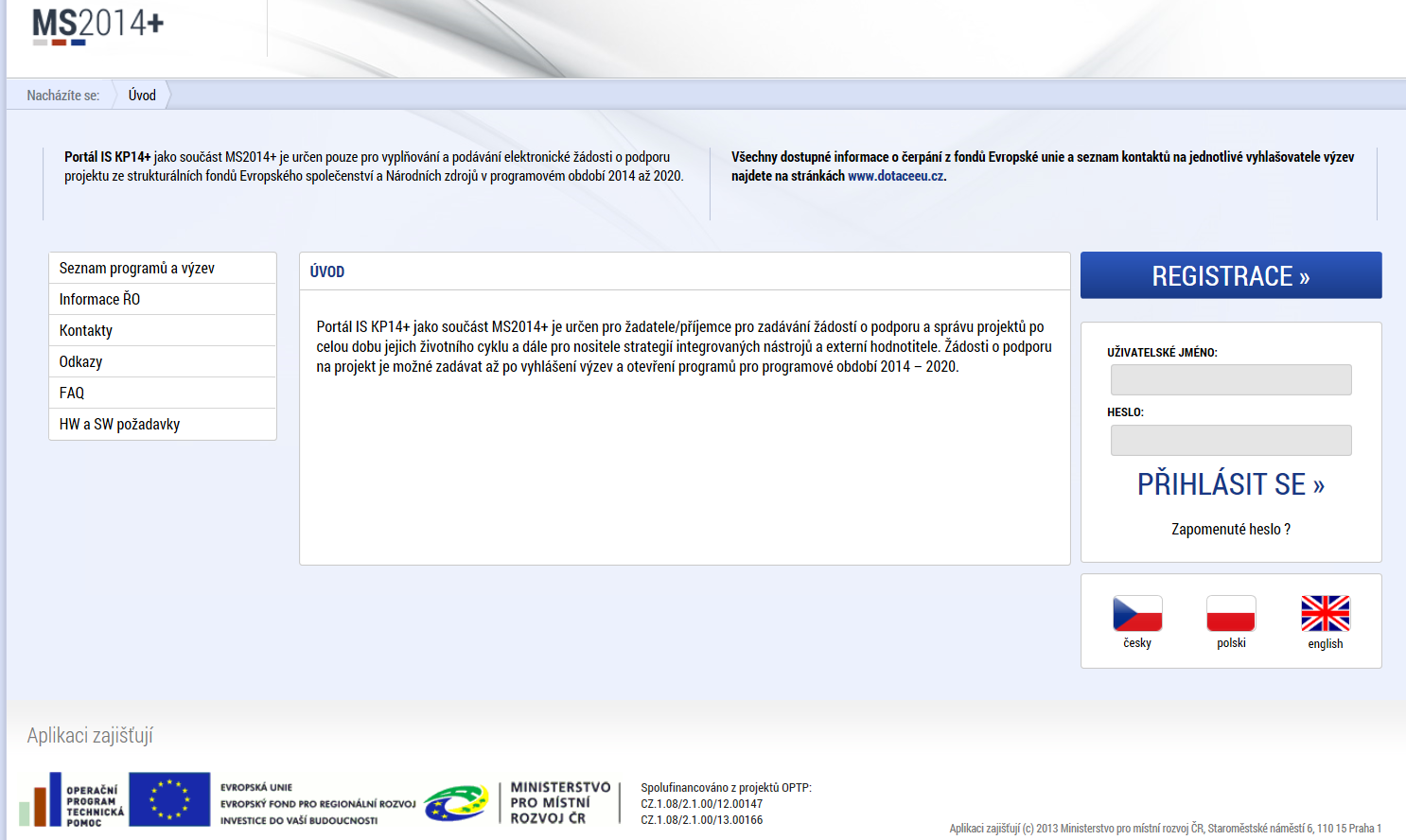 12
[Speaker Notes: Prostředí MS2014+ má 2 části:
1. Pro externí uživatele: IS KP14+ (do externích patří žadatelé/příjemci, externí hodnotitelé)
2. Pro interní uživatele: CSSF14+ 
Do IS KP14+ se lze registrovat bez překážek, CSSF14+ je pouze pro absolventy školení - před přidělením přístupu MMR ověřuje vazbu osoby na daný OP

Pro oboje existují vždy:
1. Ostré prostředí
2. Referenční (mělo by kopírovat ostrou verzi, slouží pro simulaci ze strany ŘO aj.)
3. Testovací (slouží k přípravě rozvoje – před nasazením na referenční a ostrou)

Registrace uživatelů IS KP14+
Vyplnění: Jméno, Příjmení, Datum narození, E-mail, Telefon, Heslo 
Systém zašle kód na zadané telefonní číslo
Po zadání kódu z SMS zprávy do registračního formuláře v IS KP14+ dochází k zaslání aktivačního linku na e-mail
Po kliknutí na aktivační link zasílá systém na email uživatelské jméno (vychází z jména a příjmení)]
Základní menu
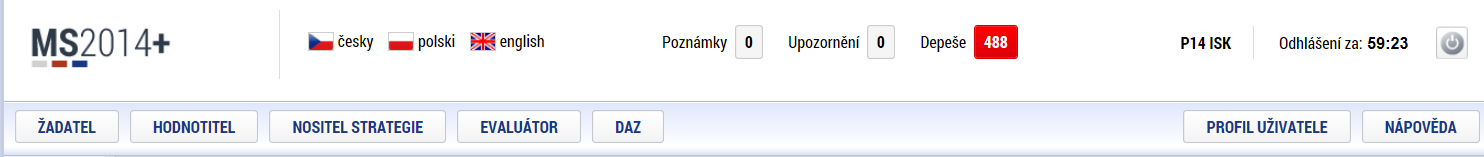 Žadatel
Hodnotitel
Nositel strategie
Evaluátor
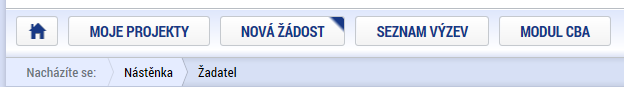 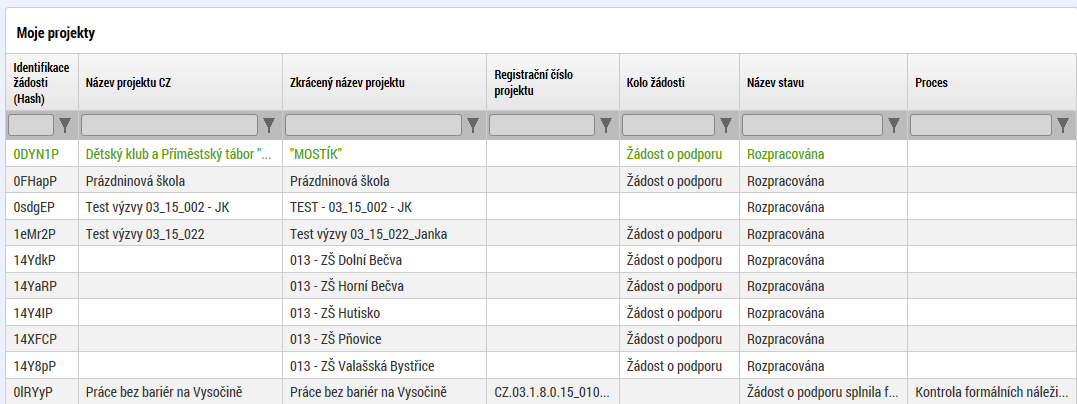 13
Vytvoření nové žádosti
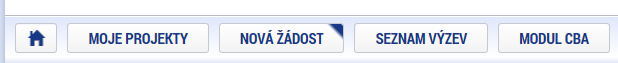 Nová žádost
Seznam programů a výzev (uživatel vybere správný OP)
Otevřené výzvy (uživatel vybere Výzvu pro MAS č. 03_16_047 a klikne na modrý odkaz individuální projekt)
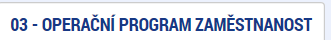 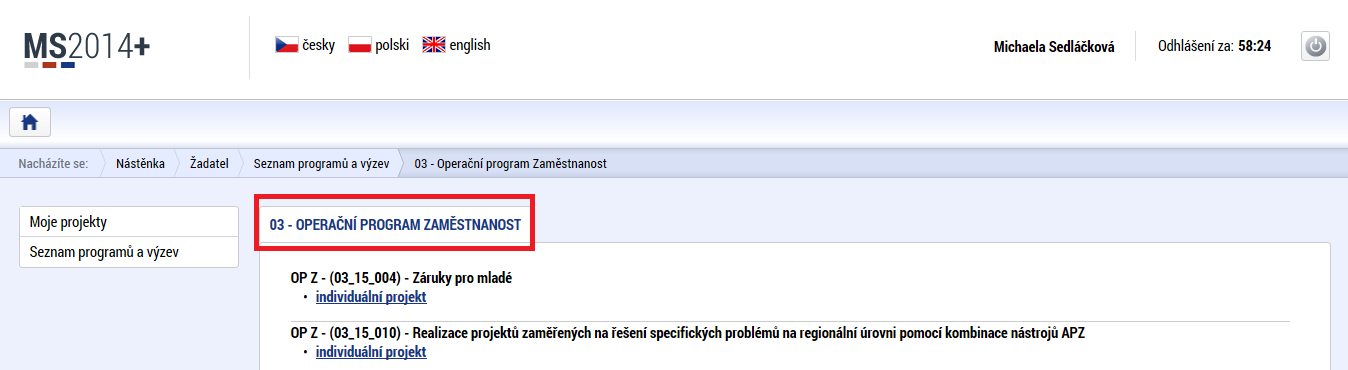 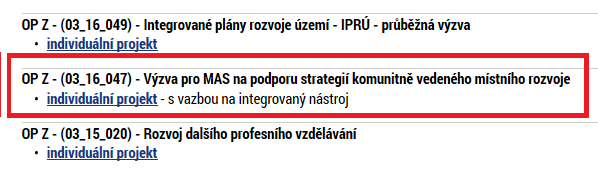 14
[Speaker Notes: Žadatel musí jít vždy přes výzvu ŘO a konkrétní výzvu MAS volí až na žádosti.
Žadatel – Operační program – Výzva ŘO – otevře se nová žádost – a zde na záložce výzvy MAS vyberete konkrétní výzvu MAS]
Vytvoření nové žádosti
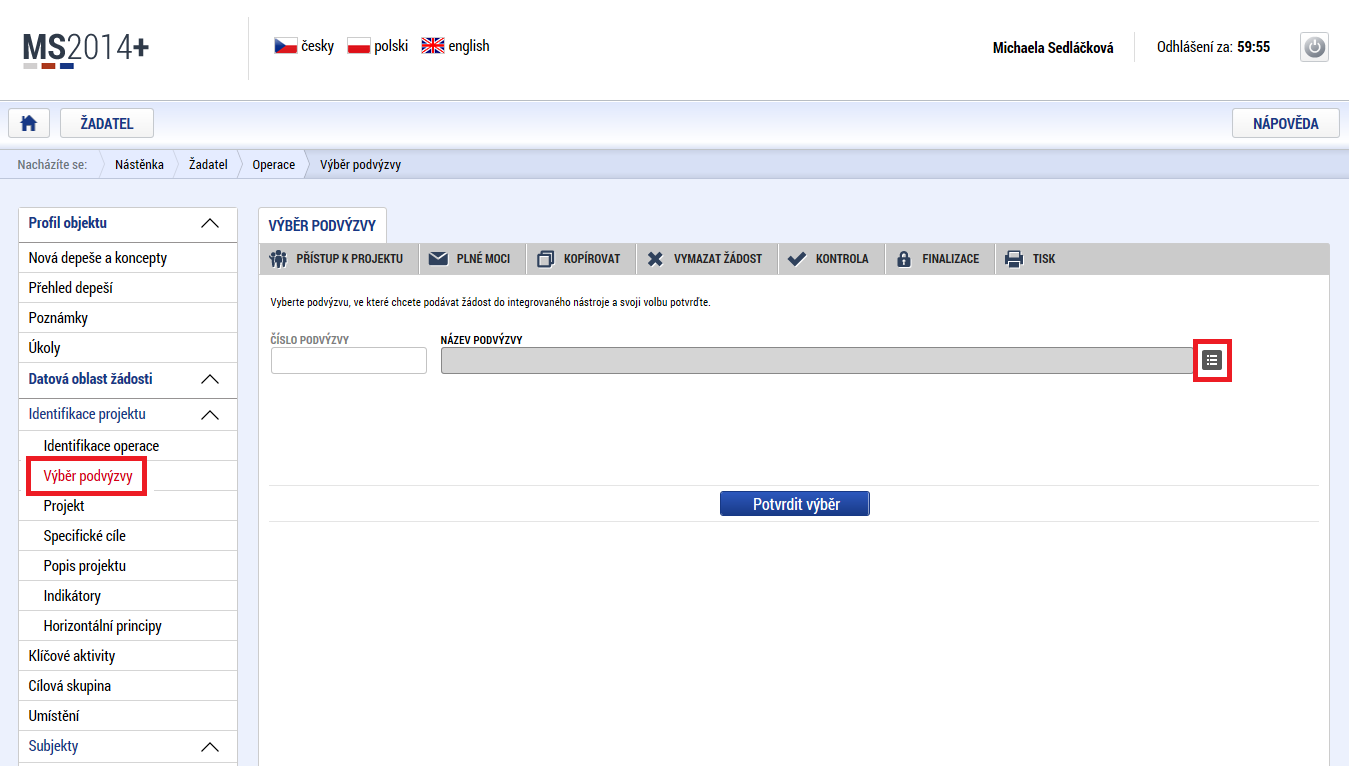 Výběr podvýzvy


Výběr výzvy MAS
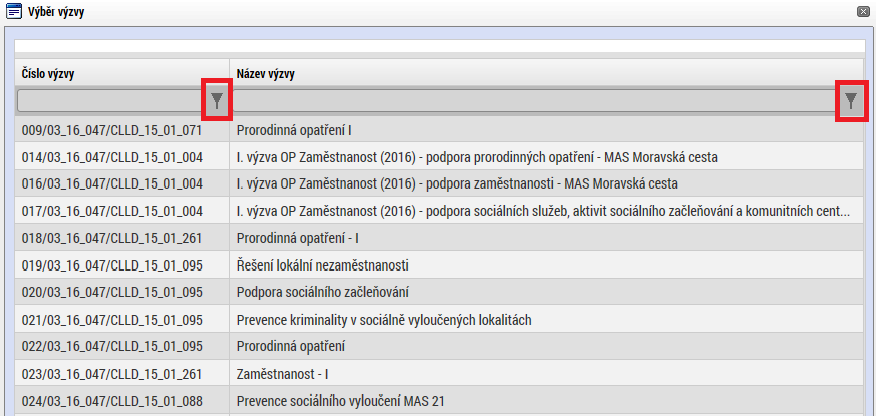 15
Pravidla pro vyplňování žádosti
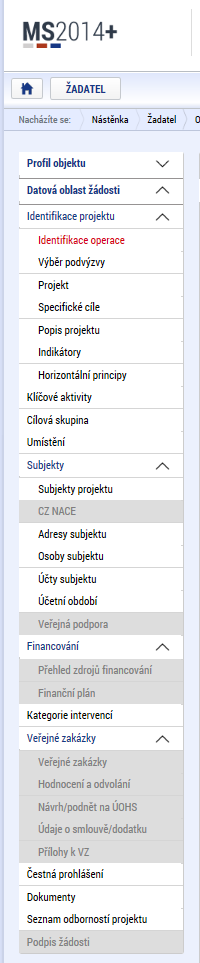 Uživatel vyplňuje záložky postupně (!!!) podle navigačního menu v levé části obrazovky.
Jednou vepsaná data se propisují do dalších záložek, či umožní zaktivnění některých neaktivních záložek.
UKLÁDAT!!! každou vyplněnou záložku, či delší textové pole před jeho opuštěním uložte.
Pravidlo:
Žlutě podbarvená pole = povinná
Šedivě podbarvená pole = volitelná
Bíle podbarvená pole = vyplňuje systém
Seznam jednotlivých záložek žádosti
Pomocí šipek možno seznam rozbalovat či zabalovat
Šedivé záložky nejsou přístupné
Zpřístupní se podle dat vyplňovaných během žádosti
Nebo nejsou podle zadaných dat povinná
Možnosti vyplnění jednotlivých polí na záložkách
Text, číslo, datum
Výběr s rozbalovacího seznamu, kalendáře
Checkboxy
Výběr ze seznamu a přesunutí 
Nový záznam
16
[Speaker Notes: Pořadí vyplňování záložek není zcela individuální, u některých je nejprve nutné vyplnit nadřazený údaj v jiné části žádosti o podporu (do té doby je záložka šedě podbarvená). 
Role uživatelů IS KP14+ ve vztahu k projektu: Editor, Čtenář, Signatář (vždy minimálně 1 osoba s touto rolí; pořadí signatářů se specifikuje v datech žádosti).
Není možné přidělit přístup někomu, kdo pro IS KP14+ neexistuje.
Správce přístupů je vždy jedním z editorů.]
Příklady vyplňovaných záložek – IDENTIFIKACE OPERACE
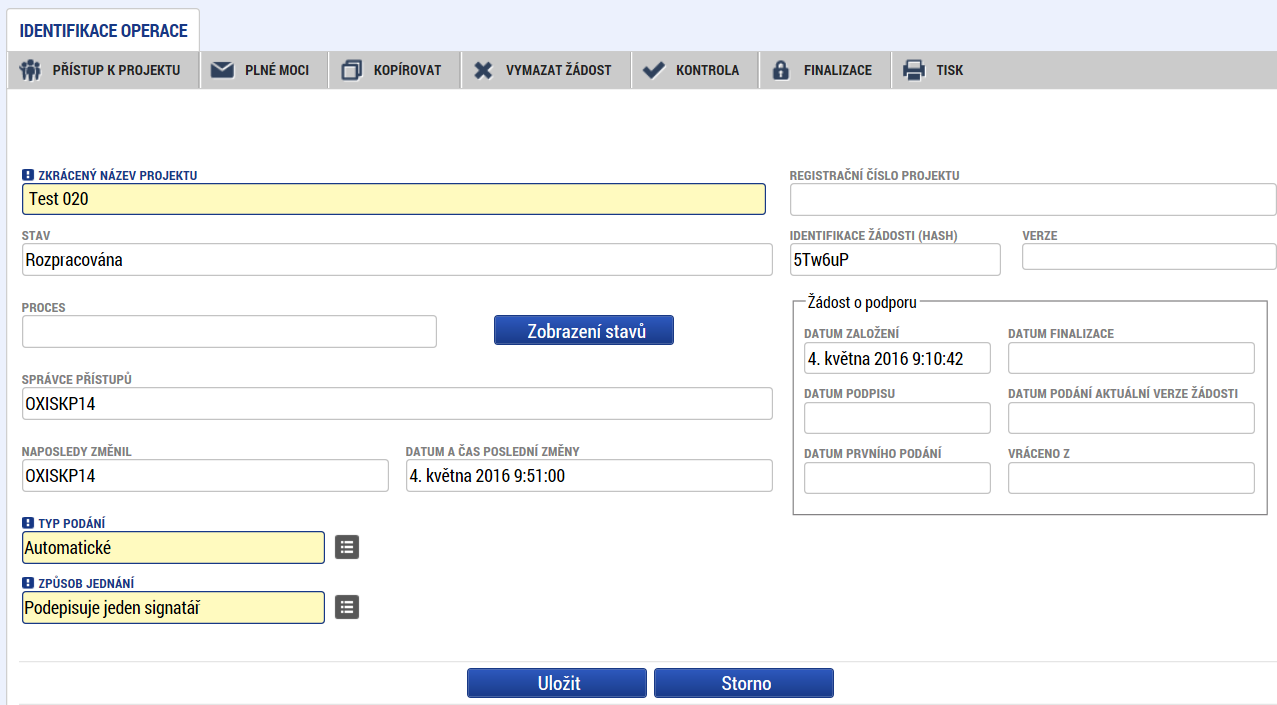 Důležitý údaj k identifikaci žádosti - HASH!!!
Žadatel vyplňuje žlutá povinná pole.
Výběr z rozbalovacího seznamu.
Po vyplnění ULOŽIT.
POZOR na defaultní nastavení Typu podání – Automatické. Při změně na Ruční, musí žadatel podat žádost po finalizaci a podpisu ručně (tlačítkem)!
17
[Speaker Notes: Zkrácený název projektu – Identifikační údaj sloužící k základní orientaci v systému
Typ podání – Automatické x Ruční
Automatické – automaticky po podpisu signatáře/ů
Ruční – aktivní účast žadatele přes tlačítko Podat žádost, které se vygeneruje po podpisu žádosti 
Způsob jednání – nastavení pravidla pro podpis žádosti, provazba se záložkou Přístup k projektu (určení rolí)]
projekt
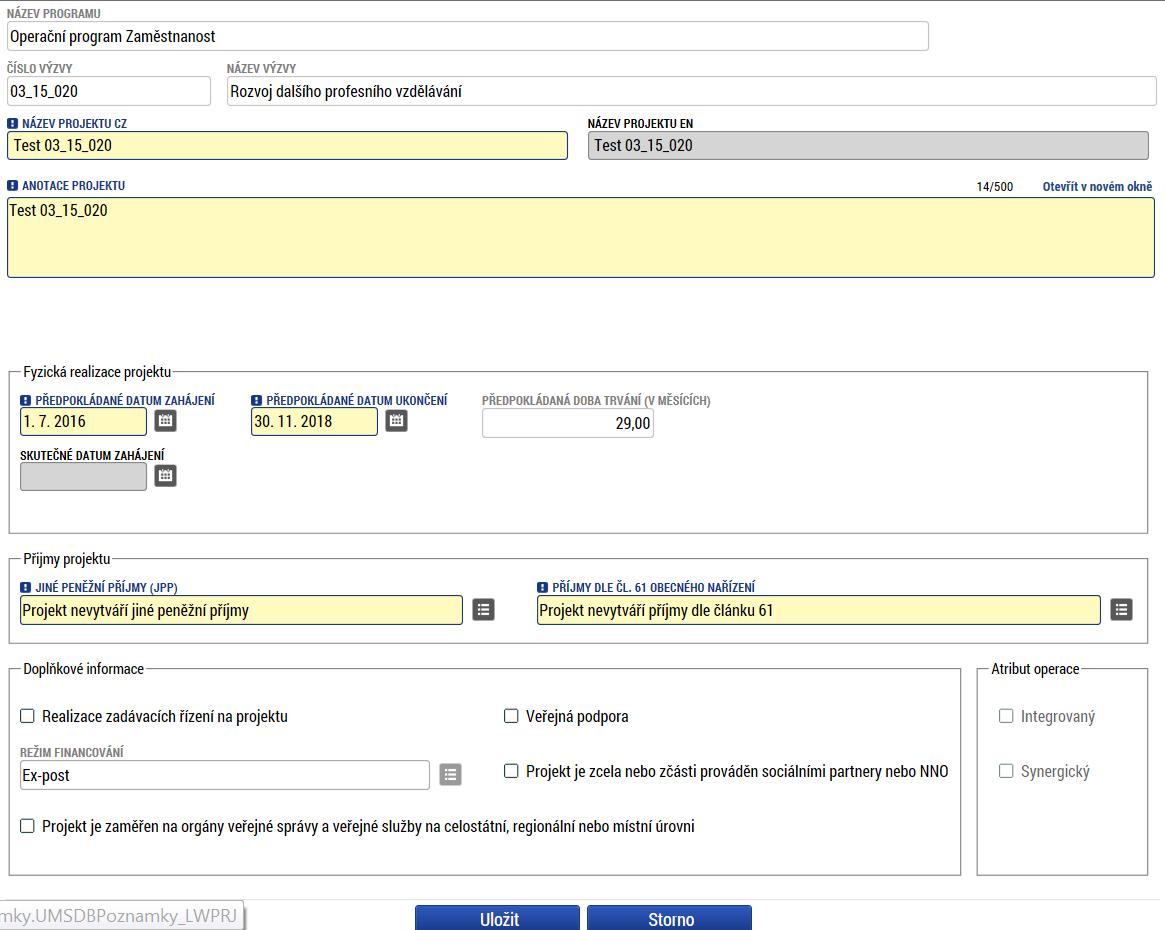 Žádost založenou v nesprávné výzvě, není možné zkopírovat do výzvy jiné. 

Kopii žádosti lze vytvářet pouze v rámci jedné výzvy.
Důležitý údaj k ověření správnosti výběru výzvy!!!
18
[Speaker Notes: Název projektu 
Anotace projektu – Stručné shrnutí projektu – bude zveřejněno v seznamu podpořených projektů
 zobrazuje se na začátku žádosti
 projekt v kostce, souhrnný obraz
 jednoduše a výstižně (představte si, že píšete odstavec do novin pro projektem a tématem nedotčenou veřejnost)
 úvodní informace pro hodnotitele
 co, kdo, jak, proč, jak dlouho, za kolik

Datum zahájení a ukončení – předpokládané/skutečné
generuje se délka projektu
nutno respektovat limity nastavené výzvou
Jiné finanční příjmy – Vytváří x Nevytváří. Provazba s záložkou Rozpad financování
Příjmy dle čl. 61 obecného nařízení - Projekt nevytváří příjmy dle článku 61

Doplňkové informace – checkboxy
Realizace zadávacích řízení na projektu
Režim financování – nastaveno na výzvě
Veřejná podpora – orientační, není provázáno s další záložkou. Bude řešeno až před podpisem právního aktu
Projekt je zcela nebo zčásti prováděn sociálními partnery nebo NNO – checkbox s provazbou na indikátor – relevantní v případě, že žadatel je NNO nebo sociální partner]
specifické cíle
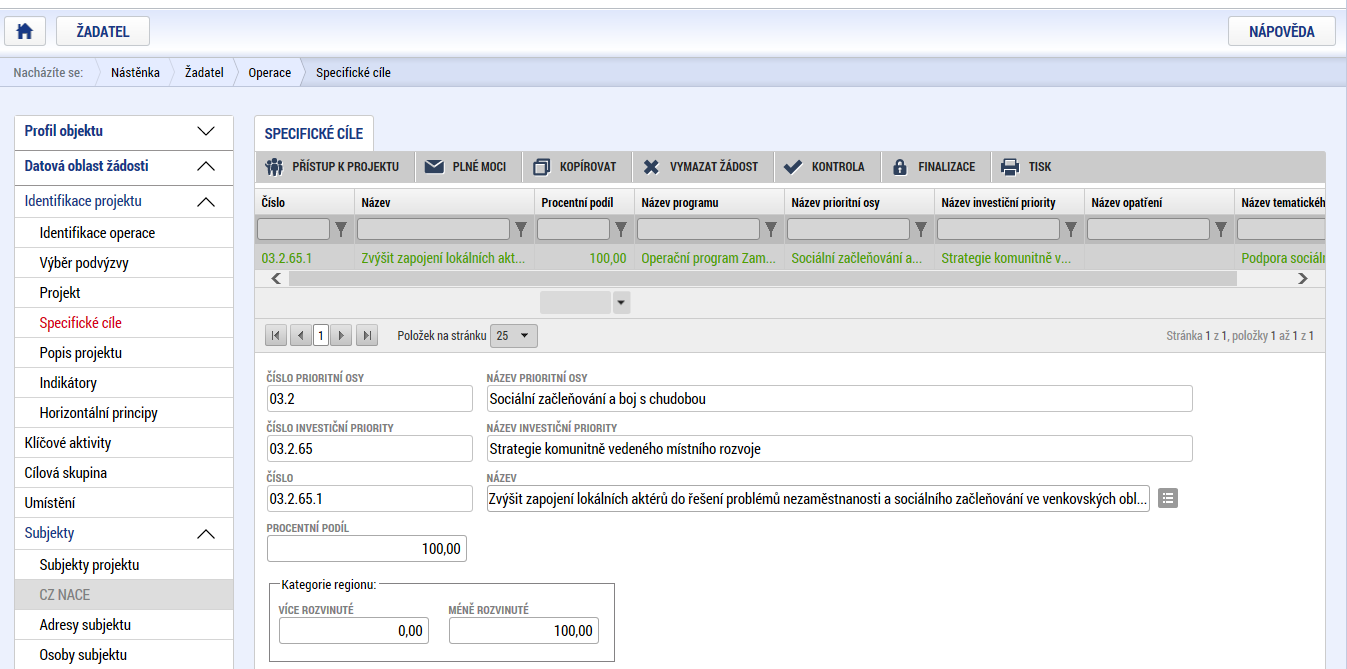 Záložka je vyplněna automaticky dle nastavení výzvy, data nelze editovat.
Automatický rozpad na méně a více rozvinuté regiony (% nastavené dle příslušné výzvy).
19
[Speaker Notes: Základní identifikace specifických cílů je nastavena na úrovni výzvy.
Název – žadatel vybírá z číselníku
Procentní podíl – míra aktivit projektu pod specifickým cílem
- zadané hodnoty nejsou pro příjemce závazné
- systém provádí kontrolu součtu procentních podílů jednotlivých cílů
- určený poměr je využit při automatických rozpadech v oblasti finančního plánu, indikátorů a kategorie intervencí]
Popis projektu
Jaký problém projekt řeší? 
Jaké jsou příčiny problému? 
Co je cílem projektu? 
Jaká/é změna/y je/jsou v důsledku projektu očekávána/y? 
Jaké aktivity v projektu budou realizovány?  
Popis realizačního týmu projektu.
Jak bude zajištěno šíření výstupů projektu? 
V čem je navržené řešení inovativní? 
Jaká existují rizika projektu?
20
[Speaker Notes: Jaký problém projekt řeší? – popis problému, proč ho řeší, koho se týká, důsledky neřešení
Jaké jsou příčiny problému? – popis příčin problému, doklady existence problému, zda byl již v minulosti řešen a s jakým výsledkem
Co je cílem projektu? – cíl/e projektu, provázanost cílů, měřitelnost, jak dosažení cíle řeší problém, jak ověřit dosažení cíle 

Jaká/é změna/y je/jsou v důsledku projektu očekávána/y? – co se změní, obecnější než cíl, dopad na cílovou skupinu
- nová kolonka v žádosti, která rozvíjí kolonku „cíle“
- nutí žadatele popsat kvalitativní dopady projektu
- od instrumentálních cílů (cílem je usnadnit přístup rodičům po mateřské dovolené zpět do pracovního procesu) k efektům
  (změnou bude získání pracovního uplatnění pro rodiče po mateřské dovolené a sladění rodinného a pracovního života)
- kvantifikovat tu změnu

Jaké aktivity v projektu budou realizovány? (N) – KA jsou dále řešeny na samostatné záložce – lze uvést odkaz na tuto záložku nebo stručný popis. Údaje zde uvedené nesmí být v rozporu s údaji na záložce KA.
Popis realizačního týmu projektu – všechny pozice v RT (NN i PN, příjemce i partner)
- hlavní činnosti
- rozsah zapojení
- odborná kapacita (ne konkrétní jména)
- omezený rozsah pole - samostatná příloha s odkazem

Jak bude zajištěno šíření výstupů projektu? (N) – produkty, povědomí cílové skupiny apod.
V čem je navržené řešení inovativní? (N) - osa 3 OPZ, výzvy zaměřené na sociální inovace.
- některé výzvy vyžadují popis toho, v čem je projekt inovativní, v čem je nový, neokoukaný
- tři základní roviny inovace:
 buď zavádíte projektem zcela nové služby, zaplňujete mezeru na trhu
 nebo existující služby modifikujete, rozšiřujete, posouváte, zkvalitňujete
 nebo vytváříte komplex vzájemně provázaných nebo se doplňujících služeb, který násobí efekt každé jedné služby v takovém komplexu zařazené a mění situaci v místě celkově

Jaká existují rizika projektu? – rizika spojená s realizací projektu a návrh jejich řešení. Ta rizika, jejichž vzniku může příjemce předcházet (kapacita cílové skupiny, personální obsazení projektu, finanční zdroje apod.).]
Indikátory
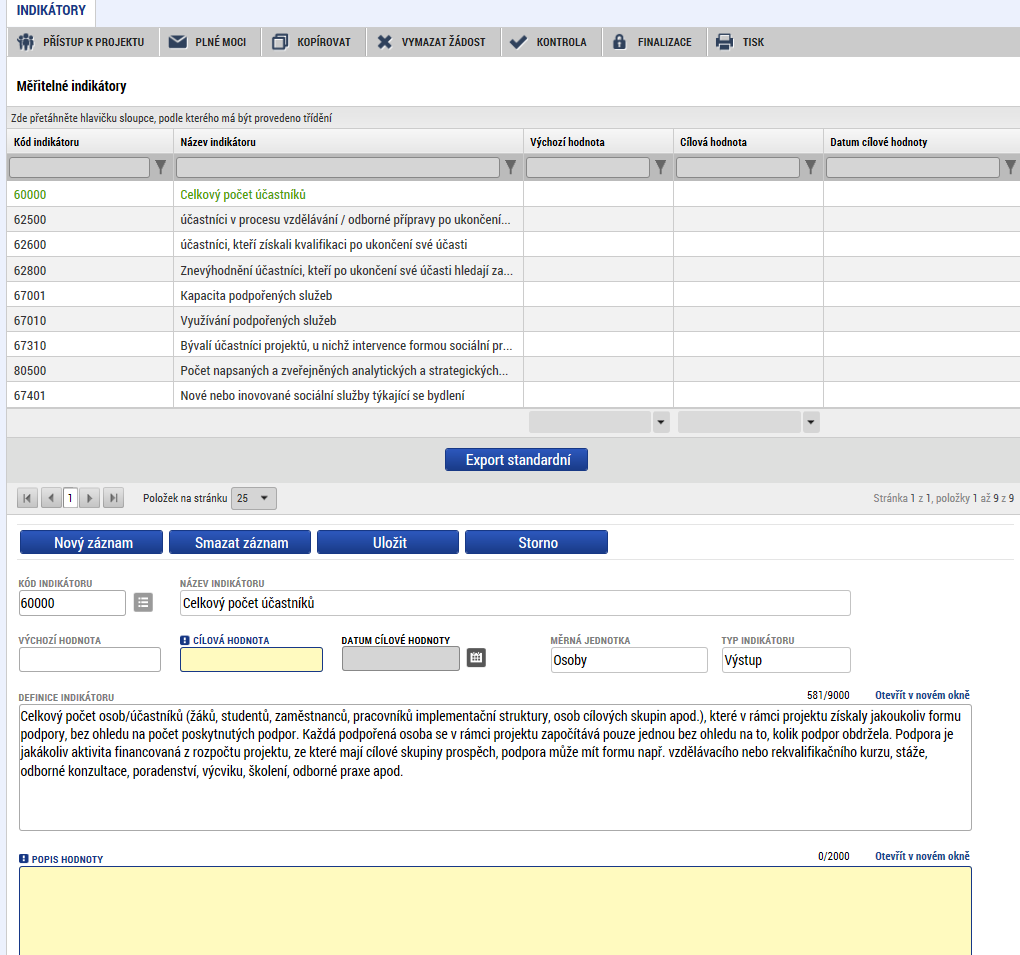 Indikátory aktuální pro danou výzvu se nabízí ze seznamu nebo ve výběru přes tlačítko Nový  záznam.
Povinná pole:
Cílová hodnota
Datum cílové hodnoty
Popis hodnoty 
případně Výchozí hodnota
Každý řádek (indikátor) je nutné po vyplnění uložit!
21
[Speaker Notes: Při vyplňování indikátorů musí žadatel uvést cílovou hodnotu a popis hodnoty u všech indikátorů v Žádosti o podporu (jedná se o povinná pole). Do Žádosti o podporu se načítají všechny indikátory z Výzvy ŘO OPZ č. 047. U nerelevantních indikátorů ve vztahu k zaměření Výzvy MAS uvede žadatel do pole cílová hodnota nulu a do pole popis hodnoty uvede, že indikátor je ve vztahu k zaměření Výzvy MAS nerelevantní (např. u Výzvy MAS vyhlášené na prorodinná opatření budou indikátory týkající se podpory sociálního podniku nerelevantní). Stejně tak bude žadatel postupovat i v případě, že indikátor bude relevantní ve vztahu k zaměření Výzvy MAS, ale žadatel neplánuje tuto aktivitu realizovat v rámci projektu (např. u Výzvy MAS na prorodinná opatření, která je vyhlášená na podporu dětských skupin a příměstských táborů, ale žadatel plánuje realizovat projekt pouze na příměstské tábory, budou indikátory vztahující se k podpoře dětských skupin s nulovými hodnotami a s popisem nerelevantní ve vztahu k aktivitám projektu).]
Indikátory POVINNÉ K NAPLNĚNÍ
Indikátory povinné k naplnění (výstupové či výsledkové)
Jsou uvedeny v textu výzvy
22
Indikátory povinné k vykazování
Indikátory povinné k vykazování (výsledkové), které se týkají účastníků
Jsou uvedeny v textu výzvy
23
Indikátory povinné k vykazování
Indikátory povinné k vykazování (výstupové či výsledkové), které se netýkají účastníků
Jsou uvedeny v textu výzvy
24
Horizontální principy
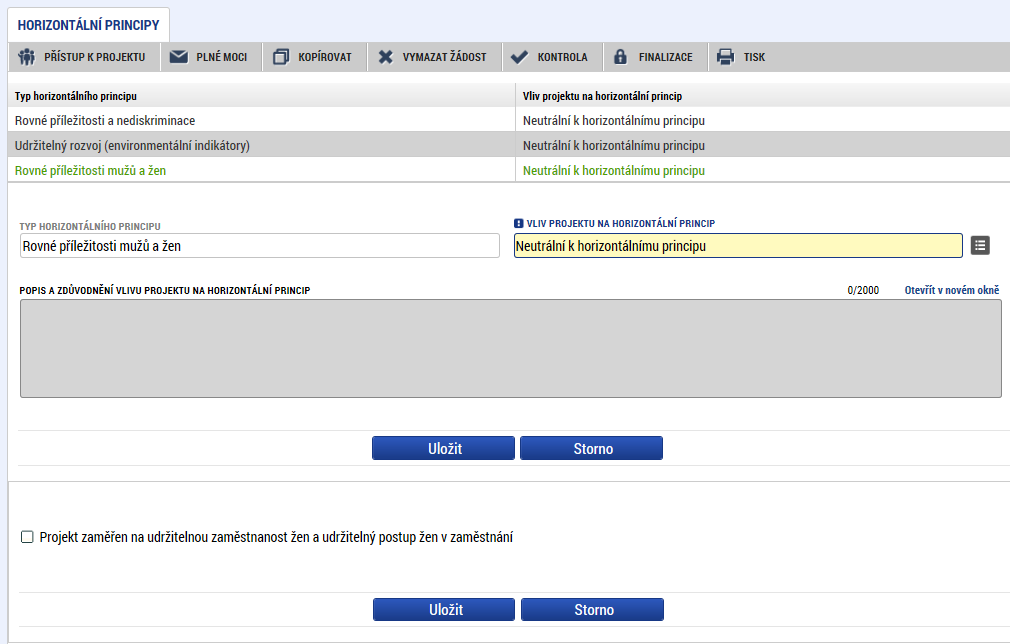 Nutno vyplnit všechny tři horizontální principy výběrem ze seznamu, případně popisem a zdůvodněním.
Nutno průběžně ukládat jednotlivé řádky.
25
[Speaker Notes: Rovné příležitosti a nediskriminace, Udržitelný rozvoj (environmentální indikátory), Rovné příležitosti mužů a žen – určení vlivu na princip
Cílené zaměření na horizontální princip - nutno uvést podrobnosti
Pozitivní vliv na horizontální princip – nutno uvést podrobnosti
Neutrální k horizontálnímu principu (vždy u udržitelného rozvoje)
Projekt  zaměřen na udržitelnou zaměstnanost žen a udržitelný postup žen v zaměstnání -  Checkbox se zaškrtává pouze u projektů, jejichž cílem je udržitelná zaměstnanost žen a udržitelný postup žen v zaměstnání.]
Klíčové aktivity
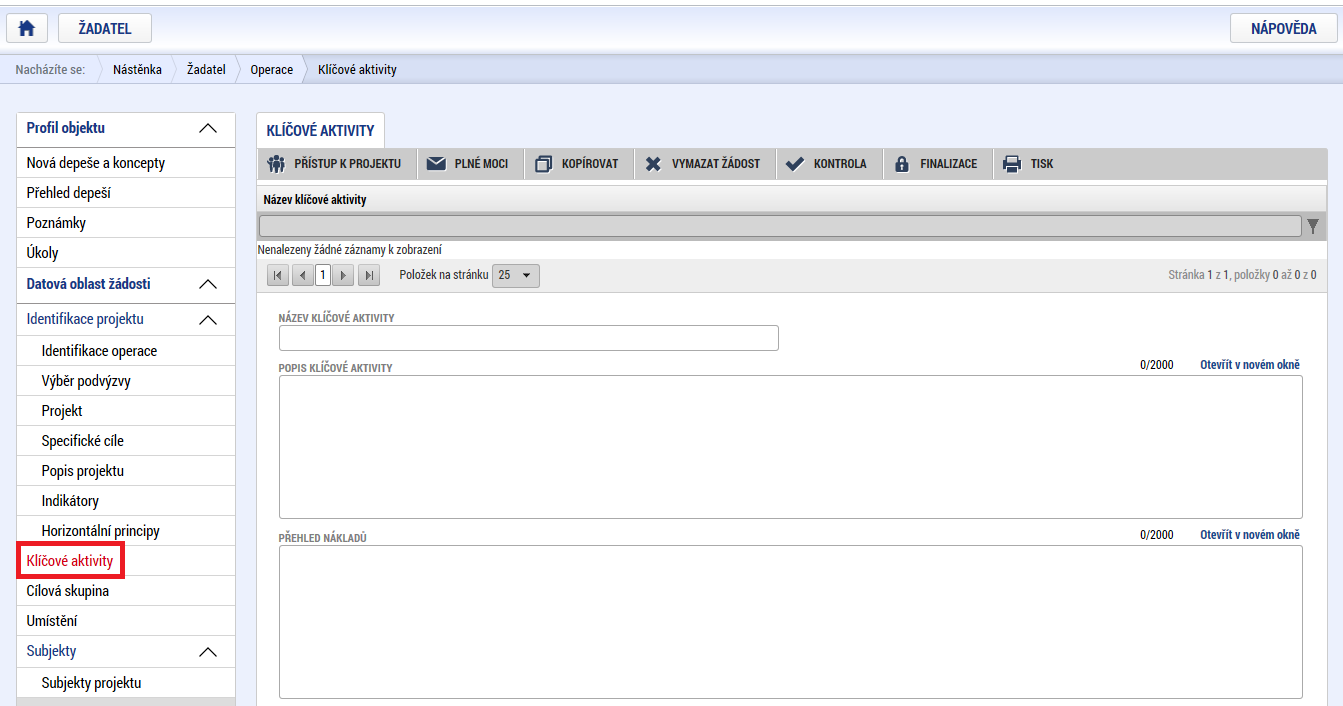 26
[Speaker Notes: Okno zobrazuje nahoře všechny dosud zapsané klíčové aktivity na projektu. V dolní části obrazovky je prostor, v němž uživatel zakládá nový záznam nebo edituje záznam, který si vybral k editaci z tabulky v horní části obrazovky. 
Jednotlivé klíčové aktivity musí být v přímé vazbě na podporované aktivity uvedené v příslušné výzvě. 
Každou další klíčovou aktivitu lze zadat přes tlačítko Nový záznam. 

Pole na záložce sice nejsou označena jako povinná pole, přesto byla pro OPZ nastavena kontrola v tom smyslu, že nelze finalizovat projektovou žádost, u které by nebyla vyplněna alespoň 1 klíčová aktivita.
Zadává se každá aktivita zvlášť, po zadání je nutno záznam uložit.
Název
Popis – činnosti, způsob provádění, výstupy, časová dotace, provázanost s dalšími KA, apod. Podrobně popište plánovanou realizaci klíčové aktivity. Aktivity projektu by měly být logicky strukturovány a provázány. 
Přehled nákladů – přímé náklady, vazba na rozpočet a hodnocení efektivity projektu. Uveďte, jaké náklady z přímých způsobilých výdajů, které jsou v rozpočtu projektu (na samostatné záložce) se vztahují k plnění dané klíčové aktivity. POZOR: Provazba popisu klíčové aktivity s rozpočtem je důležitá pro posouzení efektivity projektu.]
Cílová skupina
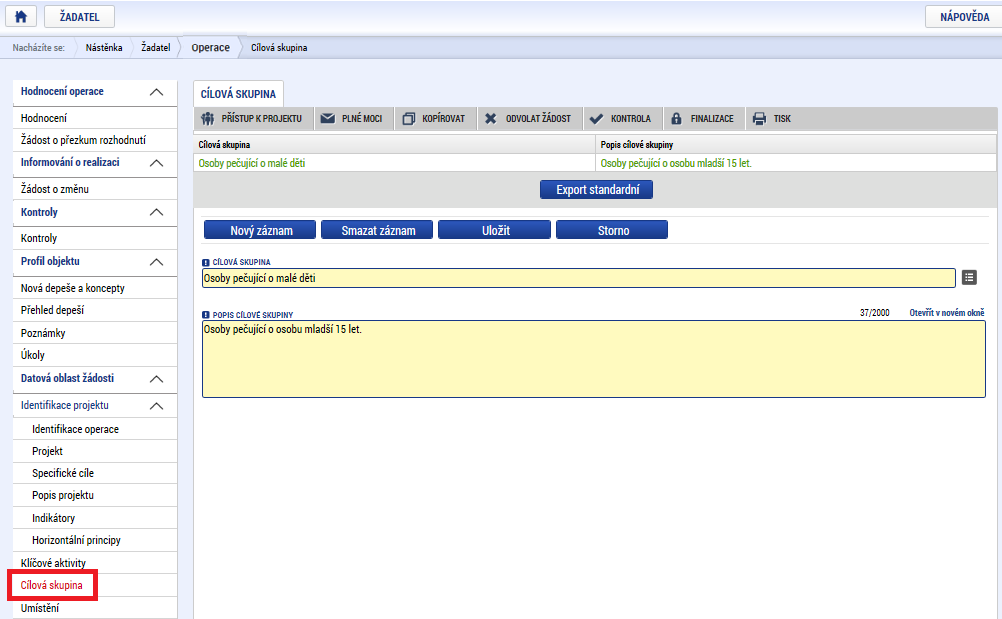 27
[Speaker Notes: Obsah číselníku nastaven na výzvě.
Cílová skupina – výběr z číselníku
Popis cílové skupiny – identifikace, velikost, struktura, potřeby, zapojení cílové skupiny v průběhu projektu.
Podstatná změna projektu - zahrnutí nové cílové skupiny, tj. rozšíření projektu i na osoby, na které projekt původně zaměřen nebyl.
Ke každé zvolené cílové skupině doplňte bližší popis, který by měl obsahovat zejména informace o identifikaci cílové skupiny, její velikosti a struktuře, popis potřeb cílové skupiny, posouzení potenciálu cílové skupiny uplatnit se na trhu práce a popis zapojení cílové skupiny v průběhu projektu. 
Po zadání každé cílové skupiny je nutné záložku uložit pomocí tlačítka Uložit. Uložené údaje se zobrazí v souhrnné tabulce.]
Umístění
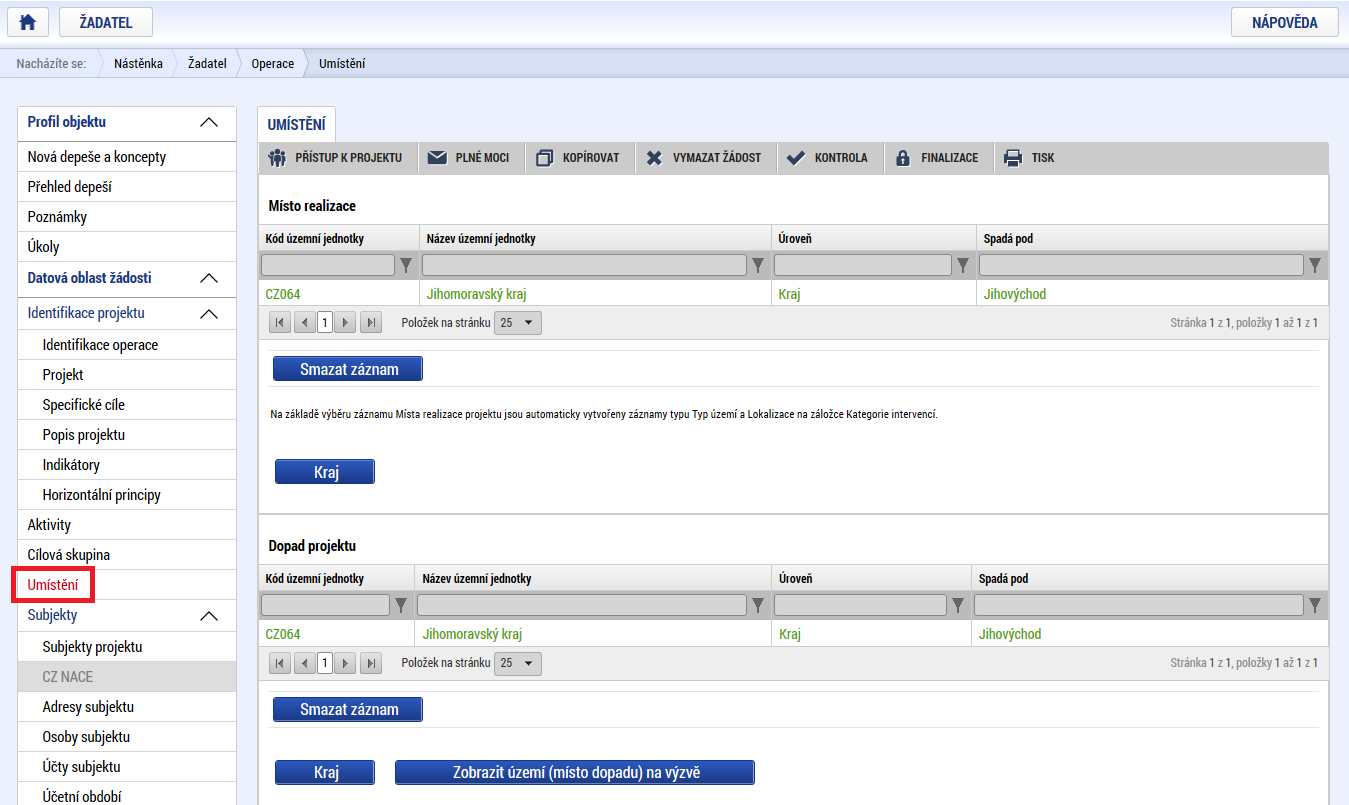 28
[Speaker Notes: Povolené místo realizace a povolené místo dopadu projektu jsou stanovena ve výzvě.
Místo realizace - realizace aktivit projektu ve prospěch cílových skupin, příp. lokalita, kde vznikají výstupy či výsledky projektu. Detail kraje v ČR. 
Místo dopadu - území, které má z realizace projektu prospěch. Může zahrnovat pouze území, z jehož alokace je daná výzva financována. Detail kraje v ČR. Pouze ČR.
Změna místa realizace nebo území dopadu, které nemají dopad na způsobilost výdajů – nepodstatná změna.
V rámci záložky Umístění vyplní žadatel údaje o tom, kde bude projekt realizován (Místo realizace) a na jaké území bude mít realizace projektu dopad (Dopad projektu).]
Subjekty projektu
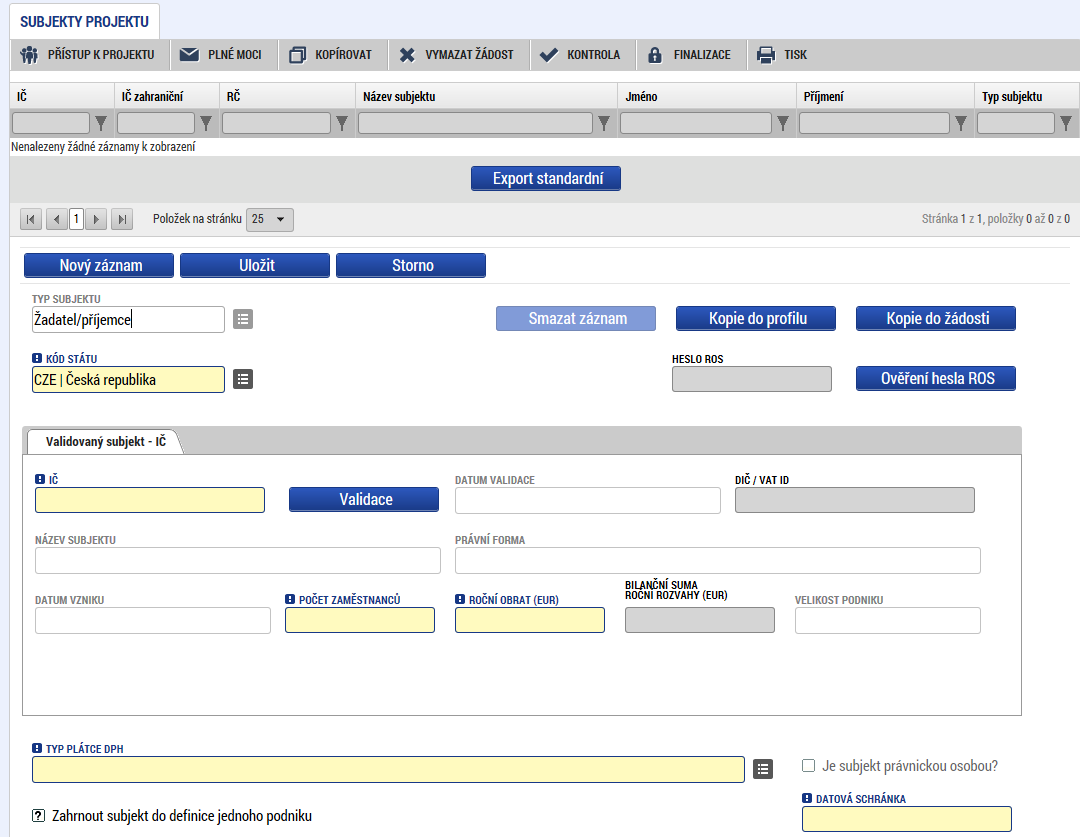 Vybrat Typ subjektu.
Nejdůležitější je typ 


Po zadání subjektu typu Žadatel/příjemce se zpřístupní záložka Rozpočet.
Vyplnit IČ a Validovat. 
Po úspěšné validaci jsou data doplněna z ROS (registr osob). 
Pokud nelze validovat, kontaktujte technickou podporu iskp@mpsv.cz. 
Počet zaměstnanců a Roční obrat – vazba na hodnocení projektu – eliminační kritérium Ověření administrativní, finanční a provozní kapacity žadatele.
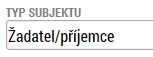 29
[Speaker Notes: Údaje o subjektech, které se k projektu vztahují. 
Přičemž v rámci této skupiny se rozlišují (a pokud jsou relevantní, musí být na této záložce vyplněny subjekty):
 Žadatel/příjemce
 Osoba s podílem v právnické osobě žadatele/příjemce
 Osoby, v nichž má žadatel/příjemce podíl
 Partner s finančním příspěvkem
 Partner bez finančního příspěvku
 Zřizovatel Obec
 Zřizovatel / Nadřízený kraj
 Zřizovatel OSS
 Financující kapitola SR
 Financující OSS
 Dodavatel
Viz Pokyny pro vyplnění formuláře žádosti o podporu z OPZ, kapitola 6.2.10 Záložka Subjekty projektu.

Na záložce se uvádí údaje za poslední uzavřené účetní období. Relevantní jsou údaje za poslední schválené účetní období. Pokud se údaje týkají nově založené společnosti, uveďte nuly.

Pole Roční obrat (EUR):
Jaké kurzy pro převod měn se používají?
Pro převod na EUR se použije kurz Evropské centrální banky ke dni účetní závěrky. Kurz je k dispozici na webových stránkách banky https://www.ecb.europa.eu/ecb/html/index.en.html. 

V poli Typ plátce DPH se vybírá z číselníku: 
 Nejsem plátce DPH 
 Jsem plátce DPH a nemám zákonný nárok na odpočet DPH ve vztahu k aktivitám projektu 
 Jsem plátce DPH a mám nárok na odpočet DPH ve vztahu k aktivitám projektu - tuto variantu zvolte i pro případy, kdy má subjekt nárok pouze na částečný odpočet DPH ve vztahu k aktivitám projektu

POZOR: Toto pole je povinné k vyplnění u všech typů subjektů. Relevantní je ovšem pouze pro ty subjekty, u kterých je předpokládáno, že podporu využijí na úhradu výdajů, které jim v souvislosti s realizací projektu vzniknou, tj. relevantní je pouze pro žadatele/příjemce a partnera s finančním příspěvkem.

Systém IS KP14+ je napojený na Základní registry. Systém základních registrů obsahuje tyto čtyři registry:
 Registr osob – ROS (gestorem je Český statistický úřad)
 Registr obyvatel – ROB (gestorem je Ministerstvo vnitra)
 Registr územní identifikace, adres a nemovitostí – RÚIAN (gestorem je Český úřad zeměměřický a katastrální)
 Registr práv a povinností – RPP (gestorem je Ministerstvo vnitra)]
osoby subjektu
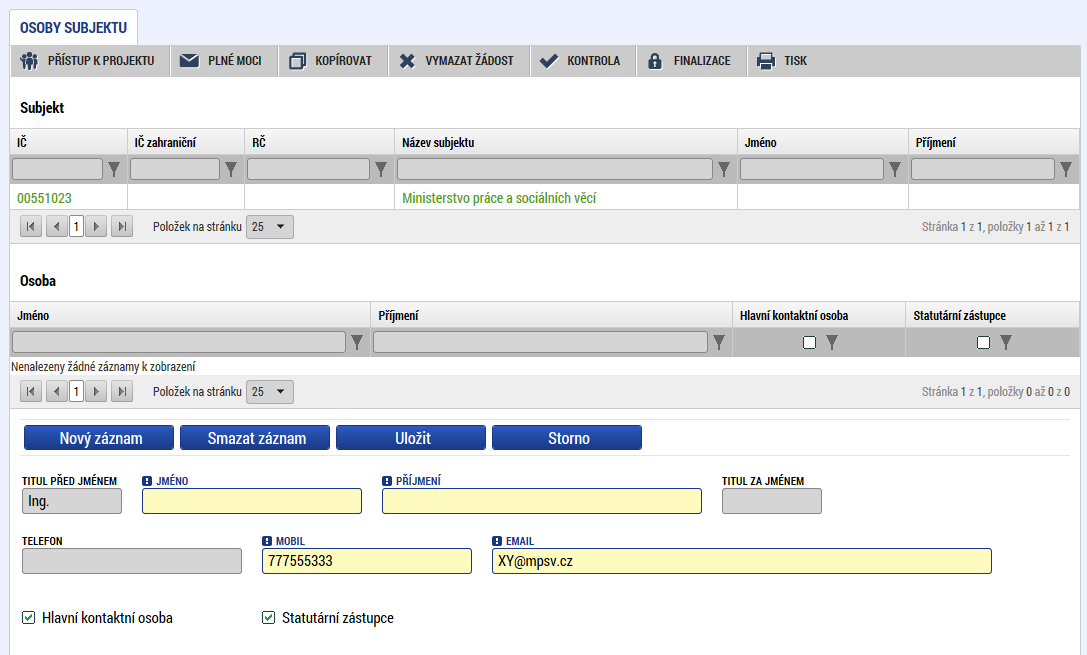 Nutno vložit hlavní kontaktní osobu a minimálně jednoho statutárního zástupce (rozlišit zaškrtnutím checkboxu).
Každá další osoba je vložena pomocí Nový záznam.
36
[Speaker Notes: Osoby subjektu – musí být zadán statutární zástupce a hlavní kontaktní osoba – jméno, příjmení, telefon, e-mail]
ÚČTY SUBJEKTU, ÚČETNÍ OBDOBÍ, KATEGORIE INTERVENCÍ
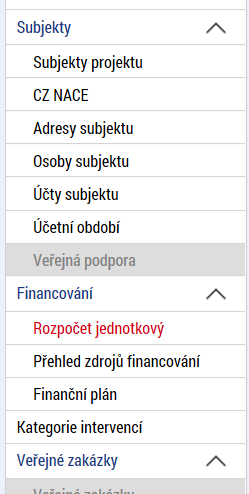 Záložky Účty subjektu, Účetní období a Kategorie intervencí se v žádosti o finanční podporu nevyplňují, jsou NEeditovatelné!!!

Žadatel vyplňuje až před přípravou právního aktu na vyzvání poskytovatele podpory.

Pokyny k doplnění žádosti o podporu v IS KP14+ před vydáním právního aktu (v aktuálním vydání).

https://www.esfcr.cz/formulare-pro-uzavreni-pravniho-aktu-a-vzory-pravnich-aktu-o-poskytnuti-podpory-na-projekt-opz/-/dokument/798824
31
[Speaker Notes: Účty subjektu – až při tvorbě právního aktu.
Účetní období – až při tvorbě právního aktu, při veřejné podpoře.]
Rozpočet jednotkový
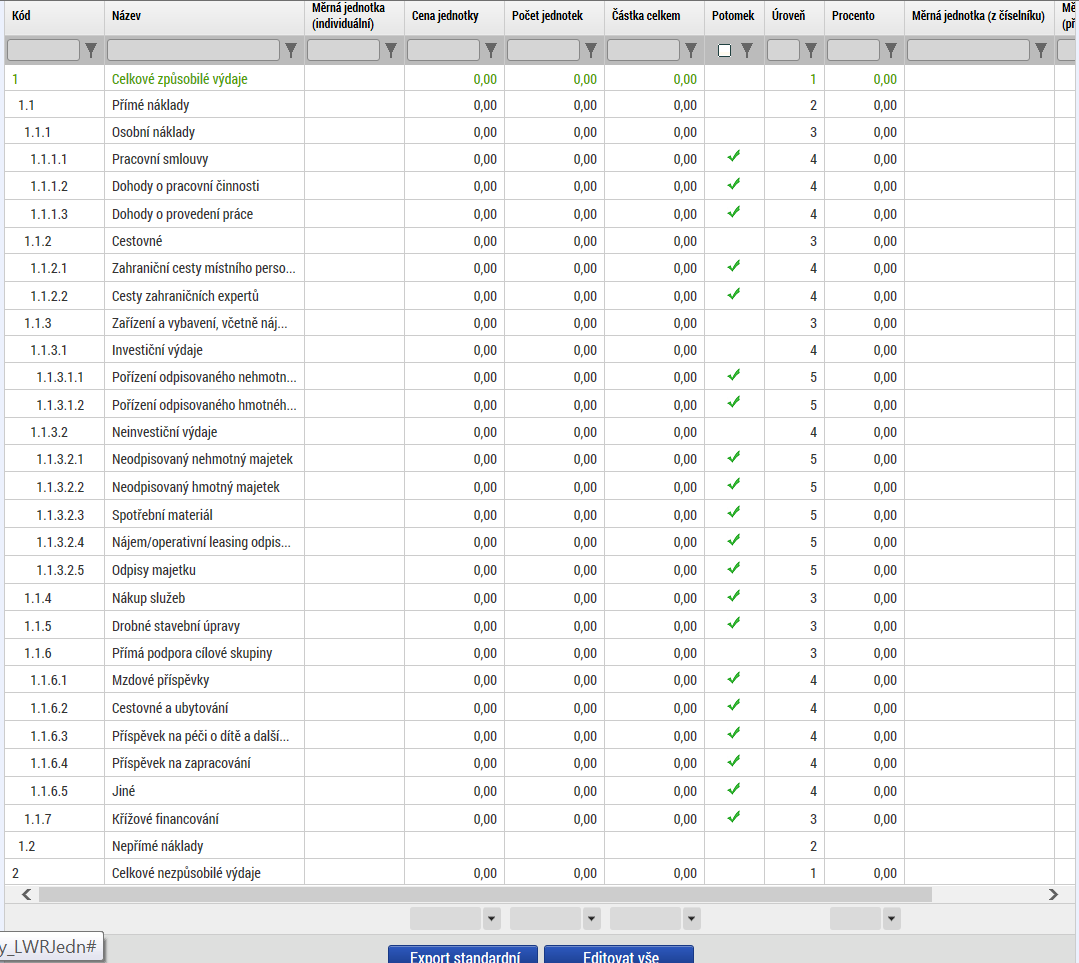 Přímá editace nákladů.
Editovat vše (tlačítko pod rozpočtem) – umožňuje přímé vpisování nákladů do  rozpočtu. Po vyplnění celého rozpočtu stačí zmáčknout Uložit vše. 
Možno exportovat do Excelu!!!
32
[Speaker Notes: Základní struktura rozpočtu je stanovená (viz Pokyny k vyplnění), žadatel rozpočet specifikuje řádky v nižší úrovni struktury.
Potřebné být konkrétní (posouzení efektivity a hospodárnosti).
Zpracovává se jeden rozpočet (nedělá se detail po subjektech, ani detail na kalendářní roky).
Řádek Celkové nezpůsobilé výdaje OPZ nepoužívá, ale systém jej zobrazuje; NN se vypočtou automaticky.]
Rozpočet jednotkový
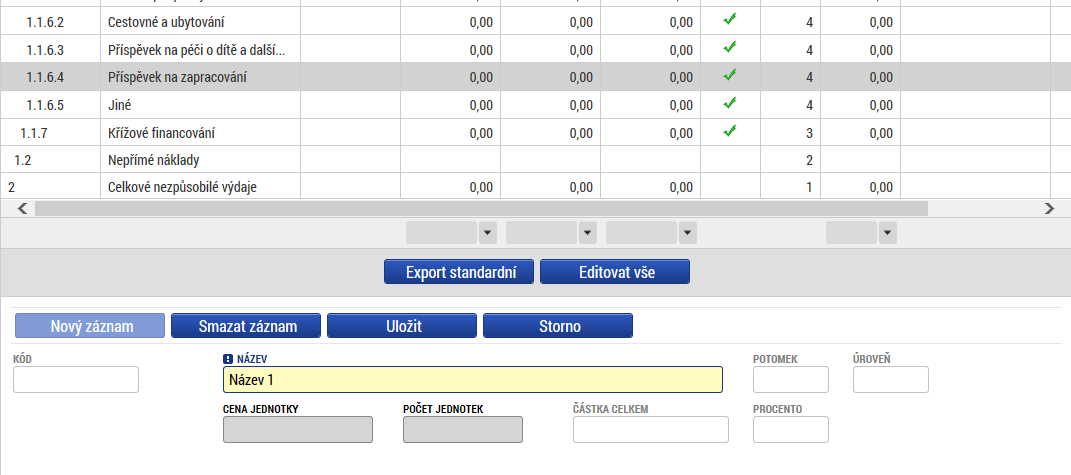 Editace po jednotlivých řádcích.
Aktivní řádek možno editovat přímo pod rozpočtem.
U položek označených zelenou fajfkou, je možno vytvářet podpoložky – přes tlačítko Nový záznam.
Každou vyplněnou/založenou položku je potřeba ULOŽIT!!!
33
[Speaker Notes: Pro zadání řádku nižší úrovně je nutné kliknout na položku úrovně, do které má být řádek založen; poté Nový záznam a vyplnit Název nákladu, Měrnou jednotku, Cenu jednotky a Počet jednotek.]
Přehled zdrojů financování
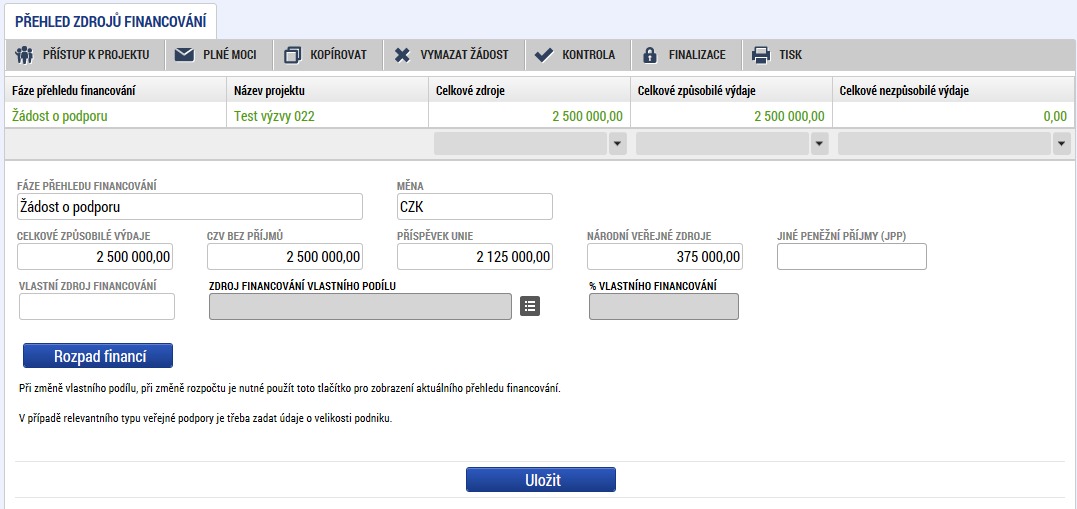 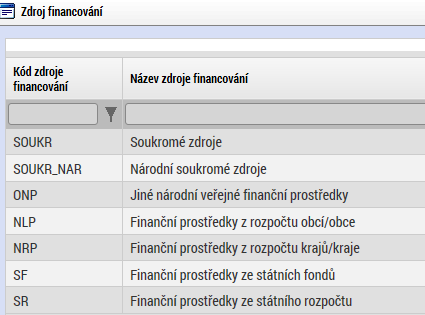 Rozpad zdrojů financování pomocí tlačítka Rozpad financí.
Po každé změně rozpočtu nutno provést rozpad financí znovu.
34
[Speaker Notes: Vyplněný rozpočet na žádosti o podporu je podkladem pro Přehled zdrojů financování. Rozpad na jednotlivé zdroje financování provádí systém na pokyn uživatele. Vyplnění je nutné tam, kde na základě textu výzvy k předkládání žádostí o podporu musí žadatel výdaje spolufinancovat z vlastního rozpočtu a současně nebylo možné toto procento v IS KP14+ navázat na právní formu žadatele. 

Žadatel uvádí % spolufinancování ze svých zdrojů a typ zdrojů - % pro vlastní zdroj.
U některých právních forem je automaticky doplněno, z jaké kategorie financí je vlastní zdroj (např. rozpočet obce, jiné národní zdroje), u některých právních forem to nebylo možné stanovit (žadatel to musí upřesnit sám).

Pokud žadatel počítá s tím, že realizace projektu vygeneruje čisté příjmy (a to žadateli/příjemci či partnerům), je nutné je vyčíslit v poli Jiné peněžní příjmy. 
Žadatel uvádí Jiné peněžní příjmy (JPP).
Uvádí se ČISTÉ příjmy, tj. ty, které jsou nad rámec výdajů za zdroje příjemce.
Kategorie Příjmy podle čl. 61 nejsou pro ESF projekty relevantní.
Na základě % vlastního zdroje a JPP se provede rozpad celkových způsobilých výdajů (z rozpočtu) na jednotlivé zdroje financování.
Při změně celkových způsobilých výdajů v rozpočtu je nutné znovu provést rozpad (hlídá finalizační kontrola).

Pro projekty, které budou spolufinancovány z vlastních zdrojů žadatele (případně partnera) platí pro vyplnění pole Jiné peněžní příjmy následující: 
Do tohoto pole uvádějte jen tu část očekávaných příjmů, která převyšuje objem vlastního financování projektu. Příjmy nižší nebo rovnající se částce vlastního spolufinancování do tohoto pole nepište. (Podle pravidel příjmy nepřesahující částku, kterou do financování projektu vkládá příjemce podpory, nejsou čistými příjmy a nesnižují tak podporu projektu ze zdrojů ŘO.) Více informací o tom, jaké příjmy vygenerované projektem patří do čistých příjmů, je uvedeno ve Specifické části pravidel pro žadatele a příjemce v rámci OPZ pro projekty se skutečně vzniklými výdaji a případně také s nepřímými náklady. 

Číselník může kromě „Národní soukromé zdroje“ nabízet položku „Soukromé zdroje“. Tuto položku ovšem v případě OPZ nikdy nevybírejte. Protože v případě OPZ se soukromé zdroje započítávají do národního spolufinancování (tj. prostředky, které musí doplňovat zdroje Evropského sociálního fondu, mohou pocházet jak z veřejných, tak ze soukromých zdrojů), je pro OPZ pro prostředky z privátního sektoru vždy používáno značení Národní soukromé zdroje.]
Finanční plán
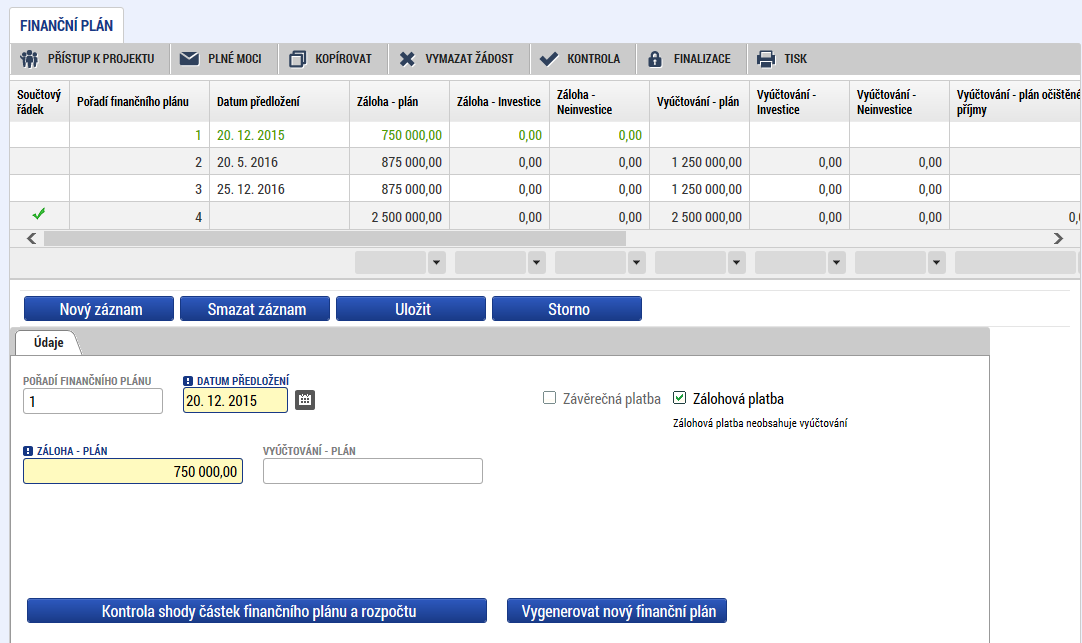 Finanční plán se generuje automaticky, ale žadatel ho může ručně upravit.
Automatické generování FP je převzato z nastavení Výzvy ŘO do výzev MAS.
Kontrola shody částek finančního plánu a rozpočtu.
35
[Speaker Notes: Finanční plán se generuje automaticky, ale žadatel ho může ručně upravit. Automatické generování FP je převzato z nastavení Výzvy ŘO do výzev MAS.
Obsahuje tolik řádků, kolik žádostí o platbu se na projektu dá předpokládat (obecně 1x za 6 měsíců); případně se upraví před vydáním právního aktu či následně.

EX ANTE: pole Záloha – plán pro zálohu a Vyúčtování – plán pro vyúčtování zálohy
EX POST:  pole Vyúčtování – plán
Uvádí se částky za všechny zdroje financování projektu (včetně případných vlastních zdrojů žadatele).

Uvádí se datum předložení žádosti o platbu:
- předkládané v průběhu realizace projektu 1 měsíc od konce monitorovacího období
- u závěrečné žádosti o platbu pak 2 měsíce od ukončení posledního monitorovacího období, tj. od ukončení realizace projektu
Finanční plán musí odpovídat celkovým způsobilým výdajům v rozpočtu (hlídá finalizační kontrola).]
VEŘEJNÉ ZAKÁZKY
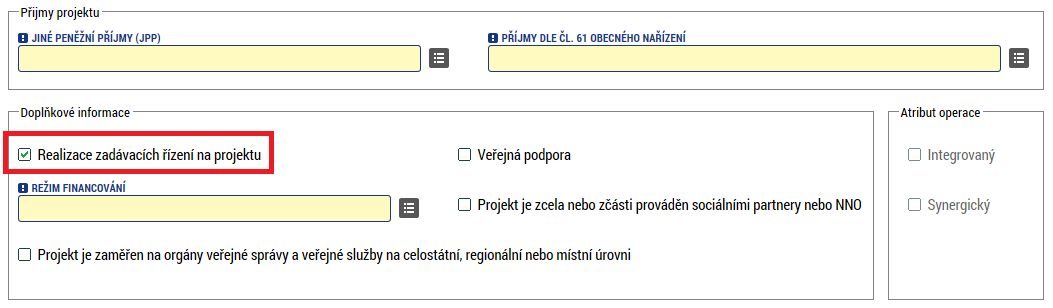 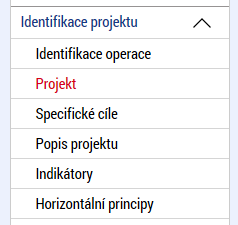 Záložka Projekt (sekce Identifikace projektu)
Záložka Veřejné zakázky 
Zjednodušeně se jedná o zakázky s předpokládanou hodnotou dosahující či vyšší než 400.000 Kč bez DPH nebo s přepokládanou hodnotou dosahující či vyšší než 500.000 Kč bez DPH v případě, že zadavatel nepatří mezi veřejné či sektorové zadavatele podle § 2 odst. 2 a 6 zákona č. 137/2006 Sb., o veřejných zakázkách, a zároveň podpora poskytovaná na tuto zakázku není vyšší než 50 %.
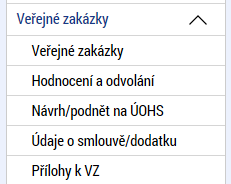 36
[Speaker Notes: Oblast Veřejných zakázek se zaktivuje po zaškrtnutí checkboxu Realizace zadávacích řízení na projektu na záložce Projekt (sekce Identifikace projektu) a uložení této změny. 
IS KP14+ používá pro zadávací řízení i pro výběrová řízení pojem veřejné zakázky. 
Jakmile je změna uložena, jsou zpřístupněny datové oblasti k zadání údajů o plánovaných (či už zrealizovaných) výběrových/zadávacích řízeních. Jedná se o zaktivnění následujících záložek: 
 Veřejné zakázky 
 Hodnocení a odvolání 
 Návrh/podnět na ÚOHS 
 Údaje o smlouvě/dodatku 
 Přílohy k VZ 

V IS KP14+ se k zakázkám vyplňují záložky
1) Veřejné zakázky, 2) Údaje o smlouvě/dodatku, 3) Hodnocení a odvolání, 4) Návrh/podnět na ÚOHS, 5) Přílohy k VZ 
Záložka Údaje o smlouvě/dodatku 
Zakládá se každá podepsaná smlouva i dodatek
Záložka Hodnocení a odvolání 
Údaje o procesu zadávání a také o vybraném dodavateli
Dodavatel musí být nejprve zaevidován mezi SUBJEKTY  projektu
Lze vyplnit údaje k případným námitkám vzneseným k zadavateli 
Záložka Návrh/podnět na ÚOHS 
Eviduje se agenda týkající se řízení ze strany ÚOHS
Záložka Přílohy k VZ 
Záložka Přílohy k VZ slouží k předání dokumentace k zakázce na ŘO

Záložka Veřejné zakázky
Uživatel eviduje všechny zakázky s vazbou na projekt (včetně těch plánovaných), které musí na základě pravidel OPZ nebo právních předpisů zadat prostřednictvím zadávacího/výběrového řízení, více viz Obecná část pravidel pro žadatele a příjemce v rámci OPZ.]
Veřejné zakázky
ÚČELOVÉ DĚLENÍ PŘEDMĚTU VZ JE NEPŘÍPUSTNÉ !!!
37
[Speaker Notes: Veřejným zadavatelem podle § 2 odst. 1 zákona je ČR, státní příspěvková organizace, územní samosprávný celek nebo příspěvková organizace, u níž funkci zřizovatele vykonává územní samosprávný celek.
Dotovaným zadavatelem je právnická nebo fyzická osoba, která zadává veřejnou zakázku hrazenou z více než 50 % z peněžních prostředků z veřejných zdrojů, nebo pokud peněžní prostředky poskytnuté na veřejnou zakázku z těchto zdrojů přesahují 200.000.000 Kč, přičemž se může jednat i o peněžní prostředky poskytované prostřednictvím jiné osoby (např. partnerovi prostřednictvím příjemce).
Sektorovým zadavatelem je osoba vykonávající některou z relevantních činností podle § 4 zákona (např. v odvětvích teplárenství, plynárenství, elektroenergetiky, vodárenství aj.) za zákonem blíže specifikovaných podmínek.
Veřejnými zakázkami malého rozsahu jsou veřejné zakázky na dodávku či nákup služeb, jejichž předpokládaná hodnota nedosahuje 2.000.000 Kč bez DPH, a zakázky na stavební práce, jejichž předpokládaná hodnota nedosahuje 6.000.000 Kč bez DPH. Podlimitními a nadlimitními veřejnými zakázkami jsou veřejné zakázky s předpokládanou hodnotou vyšší, než je uvedeno v předchozí větě.
Obchodní společnosti, družstva, neziskové organizace, fyzické osoby a další neveřejní zadavatelé zadávají zakázky na dodávky či služby s předpokládanou hodnotou nejméně 2.000.000 Kč bez DPH a vyšší (resp. zakázky na stavební práce s předpokládanou hodnotou nejméně 6.000.000 Kč bez DPH a vyšší) podle kap. 20.5 (tj. kapitoly pro zadávání zakázek, na které se nevztahují postupy upravené zákonem č. 137/2006 Sb.) pouze v případech, kdy bude jejich zakázka hrazena nejvýše z 50 % z veřejných zdrojů. Bude-li zakázka takových zadavatelů hrazena z více než 50 % z veřejných zdrojů, zadávají zakázky přesahující hodnotu 2.000.000 Kč bez DPH v režimu zákona č. 137/2006 Sb.
Veřejným zadavatelem je také jiná právnická osoba, pokud byla založena či zřízena za účelem uspokojování potřeb veřejného zájmu, které nemají průmyslovou nebo obchodní povahu, a pokud je financována převážně státem či jiným veřejným zadavatelem nebo je státem či jiným veřejným zadavatelem ovládána nebo stát či jiný veřejný zadavatel jmenuje či volí více než polovinu členů v jejím statutárním, správním, dozorčím či kontrolním orgánu.
Pokud tito zadavatelé nepatří jako tzv. jiná právnická osoba mezi veřejné zadavatele, kteří jsou povinni zadávat podlimitní a nadlimitní zakázky postupy podle zákona, resp. mezi sektorové zadavatele, kteří postupy podle zákona zadávají své nadlimitní zakázky. 

MAS (resp. Příjemci) se řídí podmínkami stanovenými v Obecné části pravidel pro žadatele a příjemce v rámci OPZ, kapitola 20 Pravidla pro zadávání zakázek.
Kontrolu administrace VZ provádí ŘO.
Od přepokládané hodnoty VZ 2 mil. Kč bez DPH se musí veřejný a dotovaný zadavatel řídit zákonem č.137/2006 Sb., o veřejných zakázkách.
Výdaje na pořízení plnění musí i v OPZ splňovat pravidla hospodárnosti, efektivnosti a účelnosti.
Dále je zadavatel povinen dodržet zásady transparentnosti, rovného zacházení a nediskriminace.]
čestné prohlášení
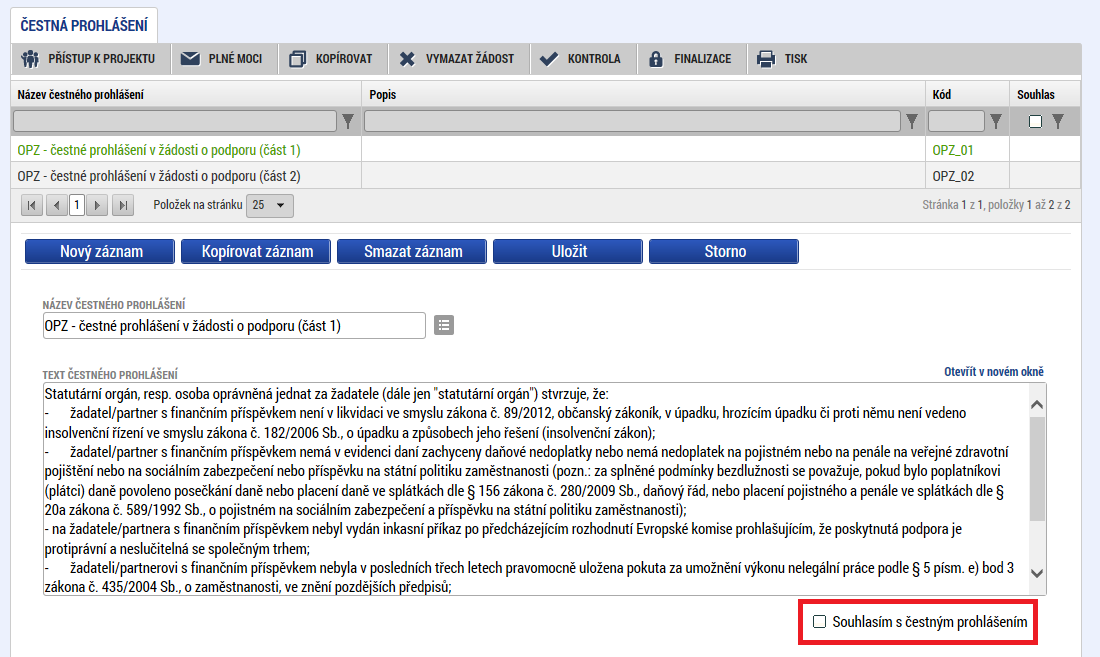 Zaškrtnout checkbox u požadovaných čestných prohlášení a každý řádek uložit.
Editace se omezuje na vyznačení souhlasu s textem prohlášení, textové pole s obsahem prohlášení nelze editovat.
38
[Speaker Notes: Žadatel nemůže editovat, musí potvrdit soulad s obsahem předpřipraveného prohlášení.
Potvrzuje např. pravdivost údajů, bezdlužnost, absenci citlivých údajů v žádosti, souhlasí s uváděním v seznamu příjemců, vylučuje dvojí financování, akceptuje, že neumožnění ex ante kontroly je důvod pro vyloučení z hodnocení, bere na vědomí závazek mít aktivní datovou schránku.

Z technických důvodů je čestné prohlášení v IS KP14+ evidováno ve dvou částech; žadatel musí na každou část kliknout (tj. otevřít jej pro editaci) a potvrdit, že s čestným prohlášením souhlasí (zaškrtnutím checkboxu „Souhlasím s čestným prohlášením“).]
dokumenty
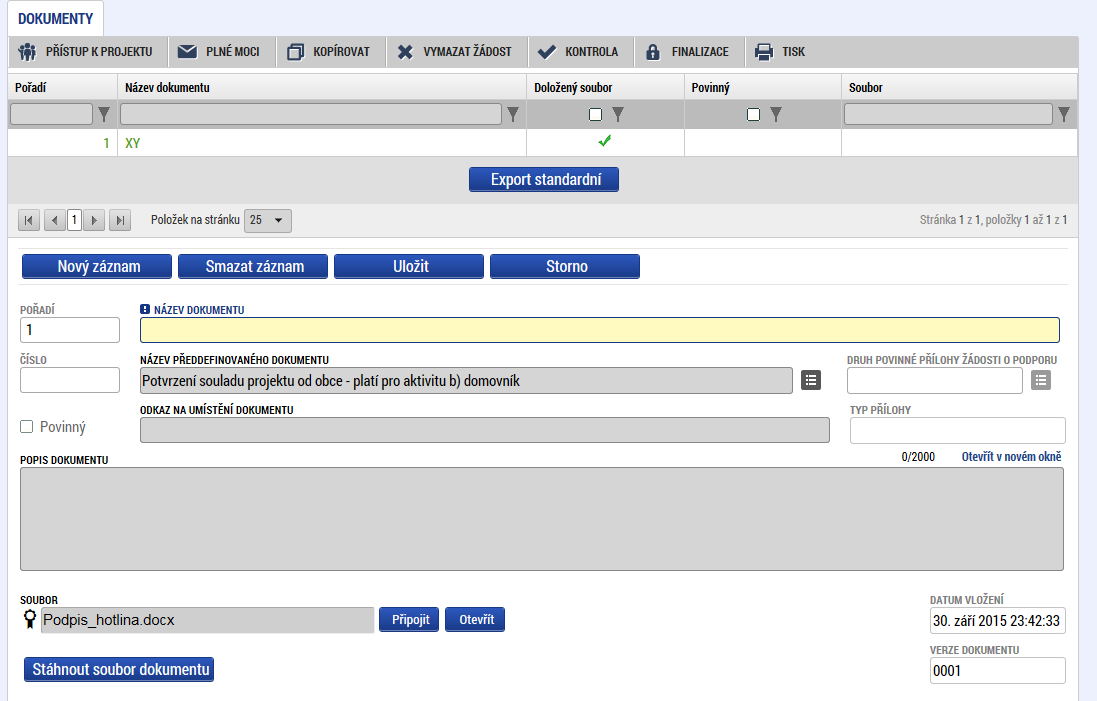 Požadované dokumenty jsou uvedeny v textu výzvy MAS/ŘO.
Předdefinovaný vzor/formulář přílohy stáhnete přes tlačítko Stáhnout soubor dokumentu.
Tlačítkem Připojit fyzický soubor připojíte a záznam uložte.
39
[Speaker Notes: Patří sem všechny přílohy žádosti o podporu (povinné i nepovinné).
Systém automaticky přílohy čísluje, uživatel každé příloze připojuje vlastní název. 
Pokud výzva k předkládání žádostí o podporu stanovila povinnost předložit spolu se žádostí o podporu nějaký dokument, pak je tato povinná příloha zařazena do číselníku v poli „Název předdefinovaného dokumentu“. 
Pokud se nejedná o povinnou přílohu, pak se toto pole ponechává prázdné. 

Záložka Seznam odborností projektu je pro žadatele needitovatelná, žadatel na této záložce žádná data nevyplňuje.]
Operace se žádostí
Horní příkazový řádek obsahuje:
Přístup k projektu
Plné moci
Kopírovat
Vymazat žádost
Kontrola
Finalizace
Tisk
40
Přístup k projektu
Uživatel, který žádost založil se automaticky stává Správcem přístupů.



Možno zpřístupnit žádost dalším uživatelům, včetně pracovníků technické podpory iskp@mpsv.cz. 
Nastavit práva uživatelů:
Čtenář
Editor
Signatář
Správce přístupů
Zástupce správce přístupů
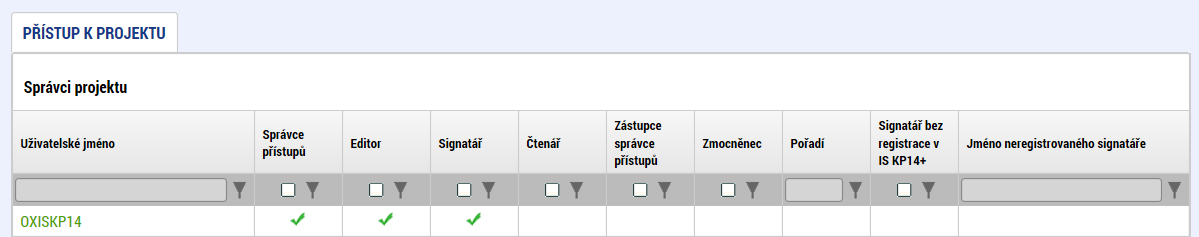 41
[Speaker Notes: Stisknutím tlačítka Přístup k projektu se zobrazí obrazovka, v rámci které lze přidělit/odebrat role v rámci dané žádosti o podporu konkrétním uživatelům, kteří jsou v IS KP14+ registrováni. S výjimkou níže uvedeného „Neregistrovaného signatáře“ není možné přidělit přístup k žádosti/projektu někomu, kdo pro aplikaci IS KP14+ jako uživatel neexistuje. Neregistrovaný signatář navíc skutečný přístup nemá, protože bez uživatelského konta v IS KP14+ nemůže data žádným způsobem prohlížet ani editovat. 

Uživatel, který žádost o podporu založil, je aplikací IS KP14+ určen jako správce přístupů a má právo přidělit/odebrat k dané žádosti příslušné role dalším uživatelům.  
Rozlišují se role: 
- čtenář = data jsou mu zobrazena pouze k náhledu, 
- editor = má možnost zápisu změn, 
- signatář = je odpovědný za podepisování žádosti o podporu a na ní navázaných prvků, které samostatný podpis vyžadují,
- správce přístupů
- zástupce správce přístupu = role, která má stejná práva jako správce přístupu. 

Upozornění! 
Přístup k žádosti nelze měnit (přidávat nové přístupy/rušit přístupy stávající), pokud je žádost o podporu ve stavu „Finalizována“. Ve všech ostatních stavech (tj. ve stavu Rozpracována i Podána) lze měnit přístupy k žádosti (přidávat i rušit sdílení osob).]
Přístup k projektu
Přidělení přístupu novému uživateli pomocí tlačítka Nový záznam.
Změna práv stávajících uživatelů – Změnit nastavení přístupů.
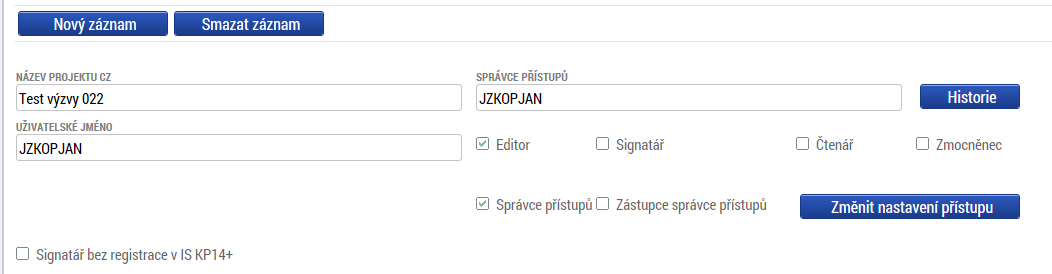 42
[Speaker Notes: Přidělení role 
Stiskem tlačítka Nový záznam, zadáním uživatelského jména osoby, pod nímž je registrována v IS KP14+ a zaškrtnutím vybraného checkboxu (editor, signatář, čtenář) se příslušnému uživateli přiřadí konkrétní role k dané žádosti o podporu. Pokud je signatářů na žádosti založeno více než jeden, určuje se i pořadí, v jakém mají žádost o podporu podepisovat. Tlačítkem Uložit se záznam uloží. 

Pro možnost finalizace a následného podpisu žádosti o podporu je nutné, aby v rámci žádosti vystupoval alespoň jeden uživatel s přiřazenou rolí signatář. 
Signatář musí disponovat kvalifikovaným elektronickým podpisem (typ: osobní kvalifikovaný certifikát). Bez tohoto podpisu nemůže dokumentaci v IS KP14+ podepisovat.

POZOR: Během kontroly formálních náležitostí bude ověřováno, zda předloženou žádost o podporu podepsala osoba oprávněná za žadatele jednat (statutární zástupce, OSVČ). 
Role signatáře ovšem nemusí být vždy přidělena statutárnímu zástupci (resp. v případě, že žadatelem je osoba samostatně výdělečně činná, pak této fyzické osobě), pokud je k žádosti připojena plná moc (či vnitřní předpis subjektu žadatele, který opravňuje určitou osobu k vystupování za subjekt žadatele vůči ŘO); k tomuto tématu více viz další slide Plné moci.]
Přístup k projektu
Pokud má aplikace ISKP14+ umožnit signatáři podepsat žádost, musí mu být přidělena Úloha k podpisu.
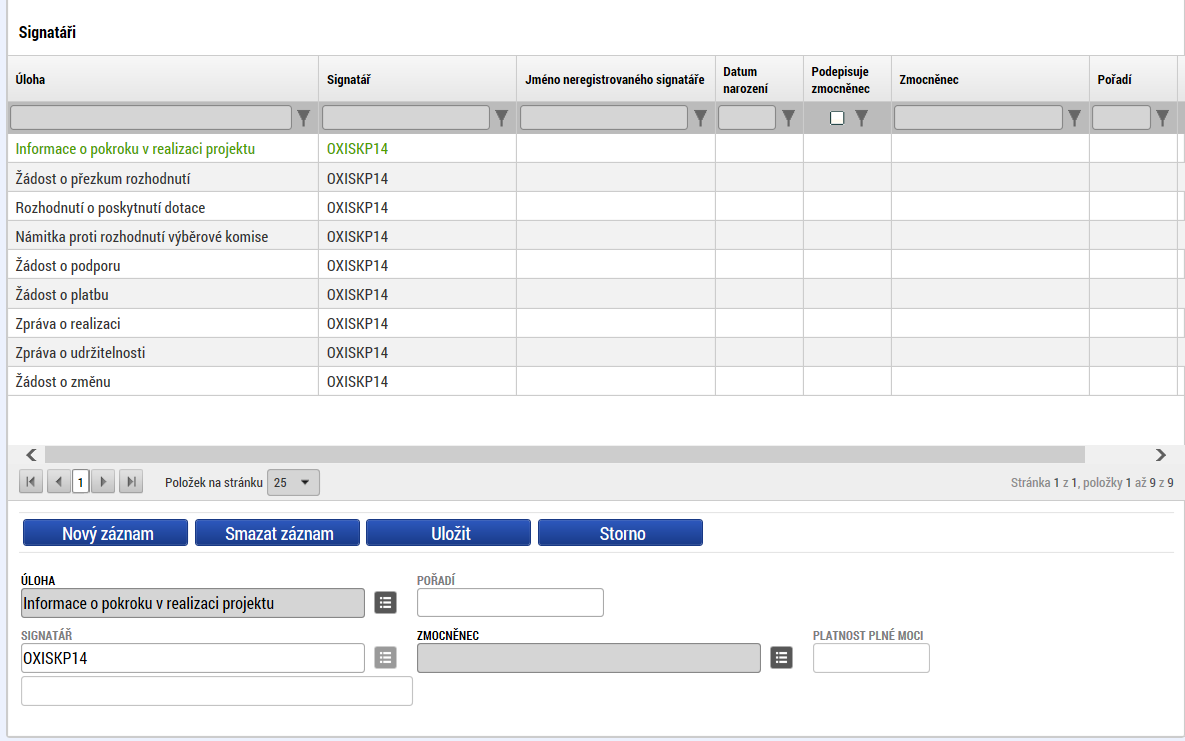 Úlohu lze přidat pomocí tlačítka Nový záznam.
43
Plné moci
44
[Speaker Notes: V systému IS KP14+ je zapracována funkcionalita umožňující určité osobě (zmocniteli) pověřit podepsáním vybraných úloh nějakého jiného uživatele registrovaného v IS KP14+ (tj. zmocněnce). 

Zmocnitelem je vždy statutární zástupce organizace (resp. v případě, že žadatelem je osoba samostatně výdělečně činná, pak tato fyzická osoba), tj. osoba, která je oprávněná zastupovat žadatele vůči ŘO.
 
Jak zmocnitel, tak zmocněnec musí být (před tím, než má dojít k zapsání plné moci do systému) na žádosti evidovaní jako uživatelé s rolí signatářů. Zatímco zmocnitel může být (pokud plná moc nemá být podepsaná elektronicky přímo v IS KP14+) evidován jako „Neregistrovaný signatář“ (viz kap. 5.1 Přístupy k projektu), zmocněnec musí být registrovaným uživatelem IS KP14+. 

V případě, kdy bude využito tzv. papírové plné moci (viz níže), pak postačuje, aby byl zmocnitel na žádosti o podporu založen jako „Neregistrovaný signatář“, ale tento záznam může založit jakýkoli editor projektu. 

Zmocněnec musí vždy disponovat osobním kvalifikovaným elektronickým podpisem (bez tohoto podpisu nemůže dokumentaci v IS KP14+ podepisovat). 

V rámci výběru typu plné moci uživatel vybere, zda se jedná o plnou moc „elektronickou“, nebo „papírovou“. 
Elektronickou plnou mocí se rozumí, že signatář podepíše plnou moc přímo v aplikaci IS KP14+ a uživatel, který je na základě plné moci zmocněn k nějakému úkonu, přímo v IS KP14+ potvrdí svým podpisem přijetí této plné moci. Podpisy se připojují k souboru, který je třeba vložit do IS KP14+. 

Plné moci
Nutné podepsat zmocnění v IS KP14+ nebo vložit sken listiny se zmocněním.
Listinnou plnou mocí mohou být také vnitřní předpisy organizace, ze kterých vyplývá, že organizaci je oprávněn zastupovat např. řídící pracovník na určité pozici, avšak i vnitřní předpisy musí být podepsány.
Uvádí se platnost plné moci od – do.
Nutné nastavit, pro jaké činnosti je plná moc platná (zda jen pro žádost o podporu, nebo i další úkony).

Žadatel ovšem musí originál papírové plné moci archivovat a na vyžádání jej ŘO poskytnout, příp. na vyžádání zajistit úředně ověřenou kopii nebo konvertovanou elektronickou verzi této plné moci (kap. 5.2 Pokyny pro vyplnění formuláře žádosti o podporu z OPZ).]
Kontrola
Provádíme zpravidla po vyplnění všech záložek (celé žádosti). 
Můžeme využít i průběžně jako nápovědu jak správně dané pole vyplnit.
Všechny červené chybové hlášky nutno odstranit.




Kontrola proběhla v pořádku = možnost finalizovat!
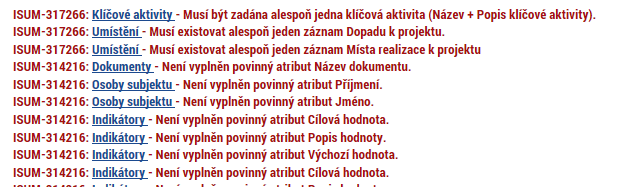 45
[Speaker Notes: Tlačítko Kontrola slouží k ověření, zda jsou vyplněny všechny požadované údaje. Systém automaticky dle předem definovaných kontrol ověří, jednak zda jsou všechna povinná data vyplněna a dále ověří zadaná data ve vztahu k nastavení výzvy, pod kterou je žádost o podporu založena. Pokud nejsou všechna povinná data vyplněna (nebo neodpovídají podmínkám nastavení výzvy), zobrazí se odkaz na konkrétní záložku, kde je možné příslušná data doplnit/opravit. Kontrolu si může uživatel spustit kdykoli během procesu vyplňování žádosti o podporu.]
Finalizace
Nutno v nastavení přístupů (záložka Přístup k žádosti) uvést/zatrhnout Signatáře.
I po finalizaci žádosti o podporu možno provést změny.
V PŘÍKAZOVÉM ŘÁDKU se objeví tlačítko STORNO FINALIZACE.
Poté opět nutno finalizovat.
POZOR!!!
U finalizované žádosti nelze provádět změny v přístupech k projektu. Pokud je nutné změnu provést, musíte zmáčknout Storno finalizace na horní liště .
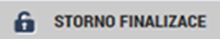 46
[Speaker Notes: Stiskem tlačítka Finalizace se projekt uzamkne pro další editaci a je připraven k podpisu s využitím kvalifikovaného elektronického podpisu (typ: osobní kvalifikovaný certifikát). Během procesu finalizace jsou spuštěny předem definované kontroly vyplnění všech povinných údajů žádosti o podporu (viz předchozí bod Kontrola). Není tedy možné finalizovat žádost, která nemá vyplněná všechna povinná pole. 

Finalizaci lze před podpisem žádosti o podporu stornovat stiskem tlačítka Storno finalizace, které se objeví v horní liště poté, co byla provedena finalizace. Storno finalizace ovšem může provést pouze signatář žádosti. 
Žádost lze následně opět editovat. (Před potvrzením storna finalizace kliknutím na Storno finalizace lze vyplnit textové pole Důvod vracení žádosti o podporu a poznamenat si v něm, co bylo důvodem storna, nicméně vyplnění tohoto pole není vyžadováno, je to možnost pro žadatele.) 

Záložka Kopírovat
Po stisknutí tlačítka Kopírovat je žadatel systémem dotázán, zda skutečně chce vytvořit kopii. 
Po potvrzení (tlačítkem OK) systém žadatele informuje tom, že žádost bude zkopírována. 
Uživateli, který provedl zkopírování, dorazí depeše označená „Kopie žádosti dokončena“. 
Vytvořená kopie žádosti o podporu se zobrazí v seznamu „Moje projekty“ toho uživatele, který proces kopírování zvolil. V rámci kopírování žádosti se přenesou některá data ze záložek originálu do kopie, nikoli však všechny údaje. Kopírovat lze založenou, finalizovanou i podanou žádost o podporu. Žádost není možné kopírovat v rámci různých výzev OPZ. 
Po otevření zkopírované žádosti může žadatel na záložce „Identifikace operace“ vidět ve zkráceném názvu „Kopie:“ včetně původního názvu žádosti a v poli Identifikace zdrojového projektu je k dispozici HASH (Identifikace žádosti) původní žádosti nebo registrační číslo, pokud se jedná o žádost, která už byla předložena. 

Záložka Vymazat žádost
Tlačítko Vymazat žádost slouží k odstranění žádosti o podporu. Žádost o podporu musí být ve stavu Rozpracována, aby mohlo dojít k jejímu vymazání. Žádost nelze smazat, pokud se nachází ve stavu Finalizována (v tomto případě je nutné nejprve provést Storno finalizace žádosti o podporu a až následně lze žádost smazat). Dokud žádost nepodepíší všichni signatáři, je možnost provést storno finalizace, tzn. je i možnost vymazat žádost o podporu. Jakmile je žádost o podporu podepsána všemi signatáři, nelze už storno finalizace provést, tudíž ji nelze ani smazat. 

Záložka Tisk
Stisknutím tlačítka Tisk je vygenerován tiskový opis žádosti o podporu ve formátu pdf. 
Žádost o podporu z OPZ se předkládá pouze elektronicky v IS KP14+, na ŘO se žádná listinná forma žádosti nezasílá.]
podpis a podání žádosti
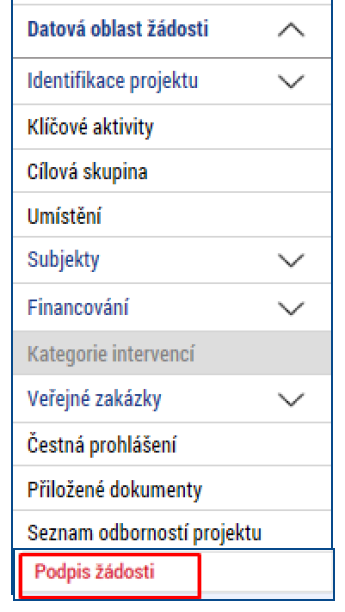 PODPIS ŽÁDOSTI
Poslední záložka v levém menu.
Zaktivní se až po úspěšné finalizaci.
Podepisuje jeden či více signatářů (dle volby na záložce Identifikace operace  pole Způsob jednání).
Nutný elektronický podpis (osobní kvalifikovaný certifikát).
PODÁNÍ ŽÁDOSTI
Určeno na první záložce Identifikace operace (pole Typ podání) při vyplňování žádosti.
Automaticky (nastaveno defaultně) x Ručně. 
Žádost podána současně s podpisem x Žádost ručně podána.
47
[Speaker Notes: Po finalizaci žádosti o podporu dochází v levém menu formuláře žádosti o podporu k aktivaci záložky Podpis žádosti. 

Technicky mohou žádost podepisovat pouze ti uživatelé IS KP14+, kteří mají pro danou žádost o podporu přidělenu roli signatáře (blíže viz slide, kde je řešen přístup k žádosti/projektu). Pokud bylo v rámci datové oblasti „Přístup k projektu“ více signatářů a je určeno pořadí, v jakém mají žádost o podporu podepisovat, musí podepisování proběhnout v souladu s těmito zadanými údaji. Role signatáře ovšem nemusí být vždy přidělena statutárnímu zástupci, pokud je k žádosti připojena plná moc (či vnitřní předpis subjektu žadatele, který opravňuje určitou osobu k vystupování za subjekt žadatele vůči ŘO).]
podpis žádosti
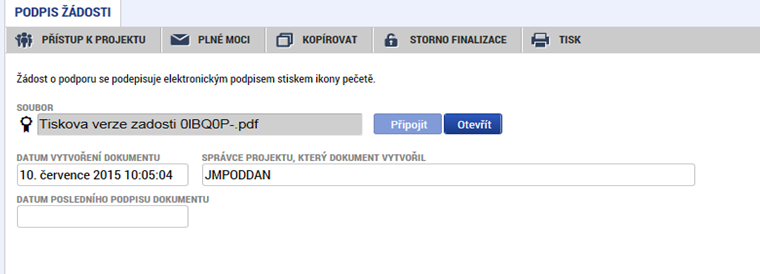 Na záložce Podpis žádosti klikněte na ikonu pečeti.
Po úspěšném podepsání tiskové verze žádosti se černá ikona pečeti změní na zelenou.
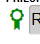 48
[Speaker Notes: Po stisku ikony pečetě se zobrazí okno, v němž uživatel vybere certifikát pro podepisování, kterým disponuje, a také určí cestu k tomuto svému certifikátu (uloženému v nějakém souboru pro aplikaci IS KP14+ dostupném). Stiskem tlačítka Disk a následným výběrem příslušného souboru, připojí uživatel certifikát pro podpis žádosti o podporu. Viz následující slide.]
podpis žádosti
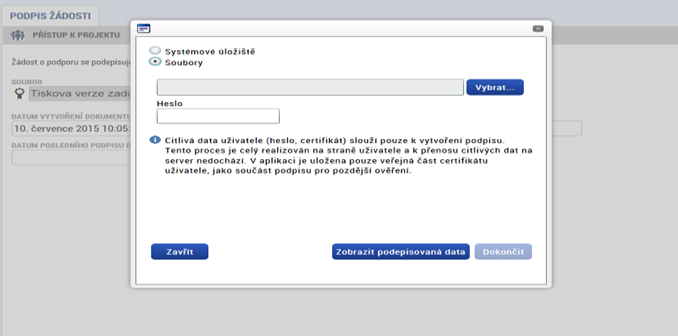 Označíte checkbox Soubory.
Přes tlačítko Vybrat vložíte soubor s elektronickým podpisem výběrem z adresářů vašeho počítače.
Vložíte Heslo. 
Stisknete tlačítko Dokončit.
49
Stav žádosti
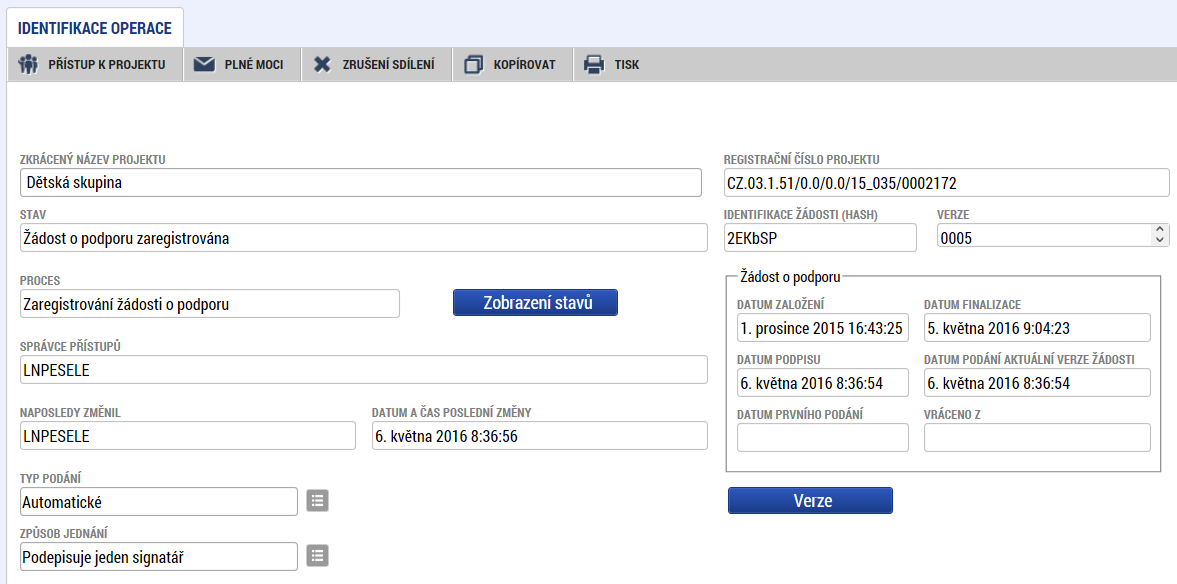 Datum a čas jednotlivých operací se žádostí od jejího založení až po podání.
Možno sledovat stav podané žádosti během její administrace v systému ŘO OPZ (CSSF14+).
Pokud je žádost správně podána, je doplněno registrační číslo projektu.
50
Způsobilost výdajů
Věcná způsobilost výdajů
Způsobilý výdaj: 
je v souladu s právními předpisy (zejména legislativou EU a ČR) 
je v souladu s pravidly programu a s podmínkami poskytnutí podpory 
je přiměřený (viz kapitola 6.1 Specifické části pravidel pro žadatele a příjemce)
vznikl v době realizace projektu a byl uhrazen nejpozději do okamžiku ukončení administrace závěrečné zprávy o realizaci projektu
váže se na aktivity projektu, které jsou územně způsobilé
je řádně identifikovatelný, prokazatelný a doložitelný
52
Věcná způsobilost výdajů
Kategorie způsobilých výdajů OPZ

1. Celkové způsobilé výdaje
1.1 Přímé náklady		
1.1.1  Osobní náklady  
1.1.2  Cestovné
1.1.3  Zařízení, vybavení a spotřební materiál
1.1.4  Nákup služeb 
1.1.5  Drobné stavební úpravy (do 40 tis. Kč)
1.1.6  Přímá podpora CS 

1.2 Nepřímé náklady 

2. Celkové nezpůsobilé výdaje
53
Věcná způsobilost výdajů
1.1.1 Osobní náklady
mzdy a platy pracovníků zaměstnaní výhradně pro projekt
příslušná část mezd nebo platů zaměstnanců, kteří se na realizaci projektu podílejí pouze částí svého úvazku
ostatní osobní náklady na zaměstnance, kteří jsou zaměstnáni na DPČ nebo DPP
výdaje na odměny
nesmí přesáhnout obvyklou výši v daném místě, čase a oboru! 
pro porovnání osobních výdajů lze využít Informační systém o průměrném výdělku (ISPV) dostupný  na www.mpsv.cz/ISPV.php
ŘO zveřejňuje přehled obvyklých výší mezd a platů pro nejčastější pozice v rámci projektů podpořených z OPZ na portálu www.esfcr.cz
54
[Speaker Notes: výdaje na odměny (příjemce podpory nebo partner s finančním příspěvkem, který je OSVČ)]
Věcná způsobilost výdajů
1.1.1 Osobní náklady
PS, DPČ, DPP musí být uzavřeny v souladu se zákoníkem práce
Mzdové náklady = hrubá mzda / plat nebo odměna (DPČ, DPP, OSVČ) + odvody zaměstnavatele na SP a ZP a další poplatky spojené se zaměstnancem hrazené zaměstnavatelem povinně na základě právních předpisů
Náhrady 
        - za dovolenou (4, 5 nebo 8 týdnů dovolené dle typu 	zaměstnavatele, viz § 213 zákona č. 262/2006 Sb., zákoník práce) - 	způsobilé pouze v rozsahu, v jakém odpovídají zapojení 	zaměstnance do realizace projektu
        - v případě překážek v práci (v souladu se zákoníkem práce)
        - za dny dočasné pracovní neschopnosti nebo karantény (jejich 	poměrná část)
55
Věcná způsobilost výdajů
1.1.1 Osobní náklady
Pracovní úvazky zaměstnance se nesmí překrývat a není možné, aby byl za stejnou práci placen vícekrát

Výše úvazku = maximálně 1,0 (součet veškerých úvazků zaměstnance u všech subjektů zapojených do projektu – příjemce a partneři), a to po celou dobu zapojení daného pracovníka do realizace projektu

Realizační tým projektu (RT) = zařazení mezi přímé/nepřímé náklady projektu dle pracovní náplně v projektu, dle vazby na CS – přímá x nepřímá vazba

PŘÍMÉ NÁKLADY: pouze přímá práce s CS nebo zajištění výstupu, který je určen k přímému využití CS

NEPŘÍMÉ NÁKLADY: projektový/finanční manažer a ostatní pozice (administrativní, podpůrné), které nepracují přímo s CS
56
Věcná způsobilost výdajů
1.1.2 Cestovné
Cestovní náhrady = náhrady za jízdní výdaje, výdaje za ubytování, za stravné a za nutné vedlejší výdaje
Cestovní náhrady spojené s pracovními cestami (tuzemské i zahraniční) realizačního týmu jsou hrazeny z nepřímých nákladů

Pro zaměstnance českých subjektů při zahraničních cestách (PN) – dle vyhlášky MPSV a MF, cestovné po ČR NN, kapesné v cizí měně je způsobilým výdajem až do 40 % stravného

Pro zahraniční experty při pracovní cestě do ČR (PN) – tzv. „per diems“ ve výši 230 EUR (http://ec.europa.eu/europeaid/perdiem_en) nebo paušál 75 EUR, zahrnují náklady na ubytování, stravné, a cestovné v ČR a výdaj za dopravu experta do ČR a zpět
57
Věcná způsobilost výdajů
1.1.3  Zařízení a vybavení, vč. nájmu a odpisů
Investiční výdaje = odpisovaný hmotný majetek (pořizovací hodnota vyšší než 40 tis. Kč) a nehmotný majetek (pořizovací cena vyšší než 60 tis. Kč)
Neinvestiční výdaje = neodpisovaný hmotný (pořizovací hodnota nižší než 40 tis. Kč) a nehmotný majetek (pořizovací cena nižší než 60 tis. Kč)
Zařízení a vybavení pro členy RT, kteří přímo pracují s CS nebo zajišťují výstup k přímému využití CS
Nákup vybavení pro RT, např.  nákup výpočetní techniky - pro pracovníky RT lze pořídit pouze takový počet  kusů zařízení a vybavení, který odpovídá výši úvazku členů RT = 1 ks na 1 úvazek; pokud je úvazek nižší, lze uplatnit pouze část pořizovací ceny, vztahující se k danému úvazku (0,5 úvazek = 0,5 ceny výpočetní techniky), úvazky jednotlivých členů RT je možné sčítat
Nově zařazen do této skupiny výdajů i nábytek (rozdíl oproti OP LZZ)
Pokud jakýkoliv nákup zařízení a vybavení patří na základě vymezení nepřímých nákladů (dle kapitoly 6.4.16) mezi nepřímé náklady, nelze tyto výdaje řadit mezi přímé způsobilé  náklady
58
Věcná způsobilost výdajů
V rámci kapitoly 1.1.3 lze také hradit:

Nájem či leasing zařízení a vybavení, budov
Operativní leasing = nájemné (splátky) leasingu, smlouva o nájmu nebo operativním leasingu
Finanční leasing = způsobilé jsou pouze splátky leasingu, vztahující se k období trvání projektu (daně a finanční činnost pronajímatele související s leasingovou smlouvou nejsou způsobilými výdaji)

Odpisy (daňové)
Dlouhodobého hmotného a nehmotného majetku používaného pro účely projektu, které využívá CS
Jsou způsobilým výdajem po dobu trvání projektu za předpokladu, že nákup takového majetku není součástí způsobilých výdajů na projekt
59
Věcná způsobilost výdajů
1.1.4 Nákup služeb
Dodání služby musí být nezbytné k realizaci projektu a musí vytvářet novou hodnotu 
zpracování analýz, průzkumů, studií
lektorské služby
školení a kurzy
vytvoření nových publikací, školicích materiálů nebo manuálů, CD/DVD…
pronájem prostor pro práci s CS (např. pronájem učebny)

1.1.5 Drobné stavební úpravy
Cena všech dokončených stavebních úprav v jednom zdaňovacím období, která nepřesáhne v úhrnu 40.000 Kč na každou jednotlivou účetní položku majetku
Např. úprava pracovního místa, které usnadní přístup osobám zdravotně postiženým
60
Věcná způsobilost výdajů
1.1.6 Přímá podpora pro CS
mzdy zaměstnanců z CS (PS, DPČ, DPP ne) – max. limit stanovený pro měsíc práce zaměstnance je ve výši trojnásobku minimální mzdy za měsíc při 40hodinové týdenní pracovní době
cestovné, ubytování a stravné při služebních cestách pro CS
příspěvek na péči o dítě a další závislé osoby – poskytuje se po dobu trvání školení nebo při nástupu nezaměstnané osoby do nového zaměstnání (v tomto případě se poskytuje po dobu max. 6 měs.)
příspěvek na zapracování (dle zákona č. 435/2004 Sb., zákon o zaměstnanosti) – poskytuje se po dobu max. 3 měs., nejvýše do poloviny minimální mzdy
jiné nezbytné náklady pro CS pro realizování jejich aktivit (prohlídka zdravotní způsobilosti pro výkon práce, výpis z rejstříku trestů)
61
Věcná způsobilost výdajů
Investiční výdaje:
Pro projekty platí omezení, že podíl investičních výdajů v rámci celkových způsobilých výdajů nesmí být vyšší než 50 %
62
[Speaker Notes: Chystaná změna výzvy:
V případě aktivity 4.1 Integrační sociální podnik lze v rámci křížového financování uplatnit pouze výdaje na stavební úpravy, které jsou rekonstrukcí nebo modernizací, pokud převýšily u jednotlivého majetku v úhrnu ve zdaňovacím období částku 40 000 Kč, a jsou prováděny za účelem usnadnění přístupu a pohybu osobám se zdravotním postižením nebo úpravy pracovních prostor pro osoby se zdravotním postižením. Nemovitost nemusí být ve vlastnictví žadatele.  Objem nákladů investičního charakteru v případě aktivity 4.	Vznik nových a rozvoj existujících podnikatelských aktivit v oblasti sociálního podnikání (nákup dlouhodobého hmotného i nehmotného majetku) může MAS omezit ve výzvách na minimálně 30 % a maximálně 50 %.]
Věcná způsobilost výdajů
1.2 Nepřímé náklady 

Max. 25% přímých způsobilých nákladů projektu

administrativa, řízení projektu (včetně finančního), účetnictví, personalistika komunikační a informační opatření, občerstvení a stravování a podpůrné procesy pro provoz projektu
cestovní náhrady spojené s pracovními cestami RT
spotřební materiál, zařízení a vybavení (papír…)
ostatní provozní výdaje (internet, poštovné, telefon…)
63
Věcná způsobilost výdajů
Pro projekty, u nichž podstatná většina nákladů vznikne formou nákupu služeb od externích dodavatelů, jsou způsobilá procenta nepřímých nákladů snížena

Podíly pro nepřímé náklady jsou sníženy pro projekty s objemem nákupu služeb v těchto intencích:









2. Celkové nezpůsobilé výdaje

Pro potřeby OPZ se v žádosti o podporu nevyplňují
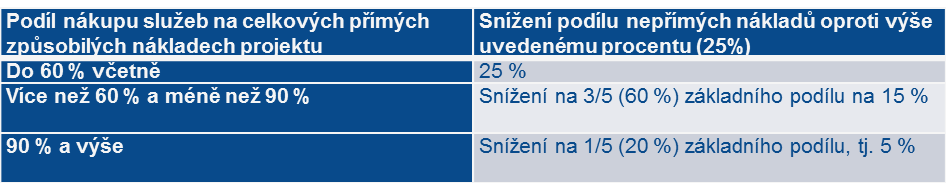 64
PŘÍJMY PROJEKTU
Příjmem projektu se rozumí příjmy vygenerované projektem v době realizace projektu 
Mezi příjmy projektu patří např. příjmy za poskytované služby (konferenční poplatky, poplatky za školení apod.), příjmy za prodej výrobků, které vznikly v rámci projektu (tj. výrobků, na jejichž vznik byly vynaloženy výdaje projektu); pronájem prostor, zařízení, softwaru atd. financovaných v rámci projektu atd.
Příjmem projektu nikdy nejsou úroky z bankovního účtu, obdržené platby                      ze smluvních pokut, peněžní jistota
Do žádosti o podporu se uvádí pouze „předpokládané čisté příjmy“ do řádku „Jiné peněžní příjmy“ (v případě vyrovnávací platby vypočtené na listu ISKP přílohy 11A) – o tyto příjmy bude vždy snížena poskytnutá podpora ŘO
Čistým příjmem je ta částka příjmů, která převyšuje částku vlastního financování způsobilých výdajů projektu ze zdrojů příjemce  (pokud příjemce má vlastní financování viz povinná míra spolufinancování)
Nepředpokládané i předpokládané čisté příjmy se budou reportovat průběžně ve Zprávách o realizaci projektu (ZoR)
65
časová způsobilost výdajů
Náklady vzniklé v době realizace projektu
Datum zahájení realizace projektu nesmí předcházet datu vyhlášení příslušné výzvy MAS
Omezení v režimu podpory blokové výjimky
66
[Speaker Notes: Obecná část pravidel – kapitola 12 Příprava a vydání právního aktu o poskytnutí podpory

- Datum zahájení realizace projektu nesmí předcházet datu vyhlášení výzvy (ve výzvě ŘO upřesněno, že  jde o výzvu MAS)
- V případě, že má být podpora poskytnutí v režimu blokové výjimky – zahájení realizace musí následovat po termínu předložení žádosti o podporu v ISKP 14+.]
cílové skupiny
Jsou uvedeny v textu výzvy
67
Vymezení Oprávněných žadatelů
Jsou uvedeny v textu výzvy
68
[Speaker Notes: Ano, to je pravda - ale můžete na okraj poznamenat příklad, na který už jsme upozorňovali (nebo se na to i mohou ptát) - žádost může předložit i subjekt, který v době podání žádosti registraci ještě nemá, ale např. už o ni požádal. Registraci včetně Pověření pak musí předložit nejpozději před vydáním PA. Respektive nebude nám předkládat registraci, ale jen Pověření, neboť má-li Pověření, má automaticky i registraci.]
Vymezení oprávněných partnerů
Pro tuto výzvu jsou oprávněnými partnery pouze partneři bez finančního příspěvku. 
Právní forma partnera bez finančního příspěvku není omezena. Partner se podílí na realizaci věcných aktivit projektu (např. formou konzultací, odborné garance) a není mu poskytován žádný finanční příspěvek za účast při realizaci projektu.
Partnerem se nerozumí subjekt, který je v dodavatelském či odběratelském vztahu k příjemci dotace (např. nestátní nezisková organizace, která poskytuje příjemci za úhradu sociální služby, dodavatel materiálu, odběratel výrobků/služeb).
Fyzická osoba, která není samostatně výdělečně činná, nemůže být do projektu zapojena jako partner.
Partnerem bez finančního příspěvku může být právnická osoba se sídlem v EU nebo v rámci zemí, jež jsou členy Evropského sdružení volného obchodu, nebo fyzická osoba působící jako osoba samostatně výdělečně činná (resp. v zahraničí obdobně působící), která má registrované místo podnikání v EU.
69
Povinná příloha žádosti o podporu
Není
70
[Speaker Notes: Pomůcka k vyplnění přílohy Údaje o sociální službě – příloha č. 12 ŘO 047

Informace k přílohám – před vydáním PA, při realizaci projektu – v příloze č. 9 naší výzvy ŘO (Přehled čerpání vyrovnávací platby)

Nejdříve vyplnit přílohu Údaje o sociální službě a poté zadávat do ISKP]